Network Enabled Weapons – Complexities and Considerations
Justin Smith
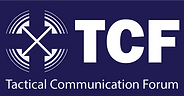 3 - 5 September 2024  |  Portsmouth University, UK
© 2024 ATEQ Consulting Ltd
Disclaimer(s)!
The thoughts in this presentation are entirely “personal”:
Not endorsed by any government entity
Nor is this the ‘position’ of any of our International customers

Intended to stimulate thoughts and possibly (hopefully!) debate
Sep 24
ATEQ/P997/059/1.0
1
NEW – The Standards
MIL-STD-6016F Change 1 – August 2017
ATDLP-5.16(B)(1) – October 2018
Primary areas
Section 5 –
Part 2 – J11.0 / J11.1 / J11.2 Message Descriptions
Part 4 Transmit & Part 5 Receive Tables – J11.0 / J11.1 / J11.2
Appendix A – Imp Reqs (C2 & NonC2)
Appendix X – NEW Transactions
Sep 24
ATEQ/P997/059/1.0
2
[Speaker Notes: Other areas – NEW PPLI, Mission Assignments, Engagement Status/BDA Reporting, etc]
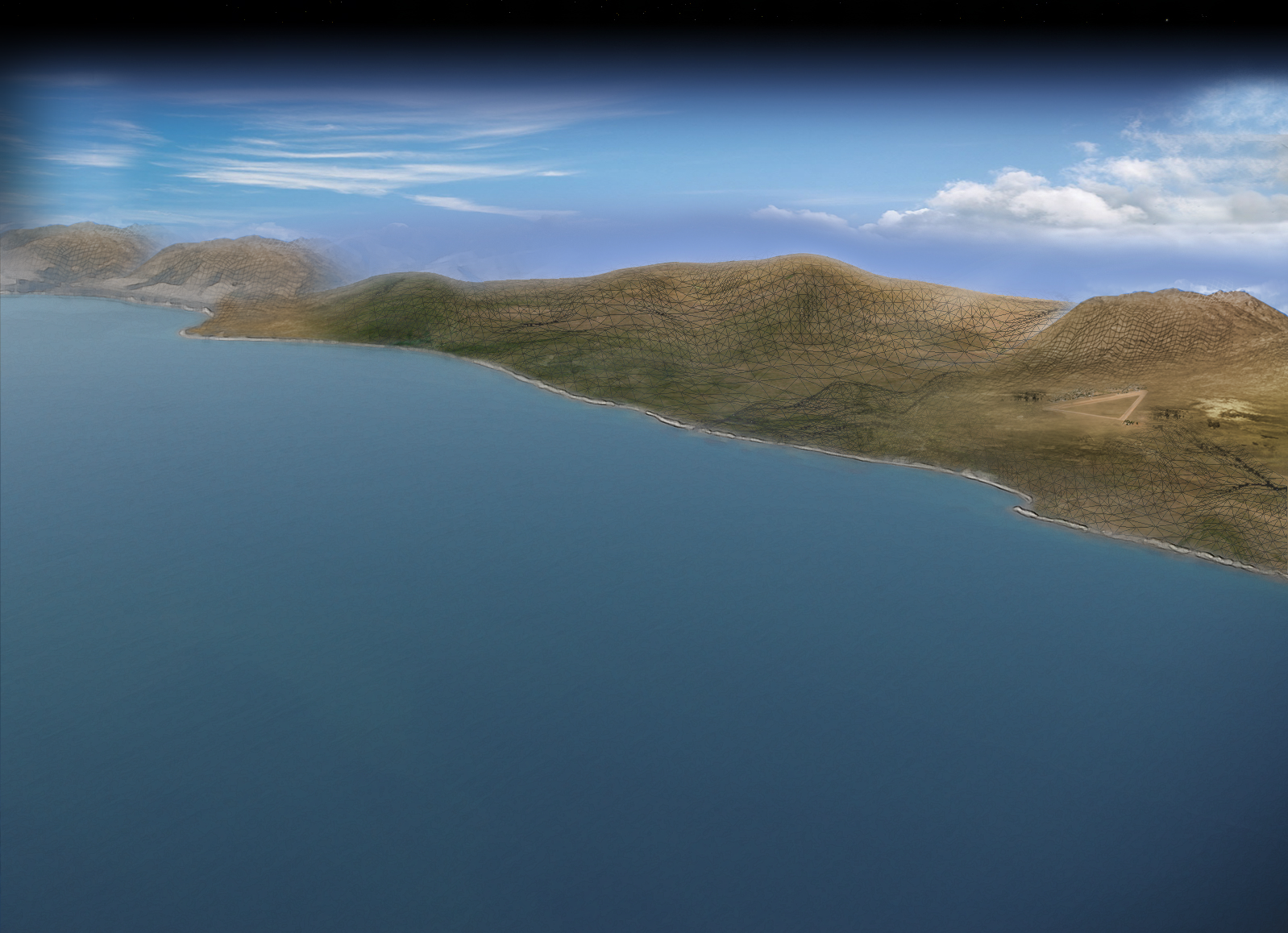 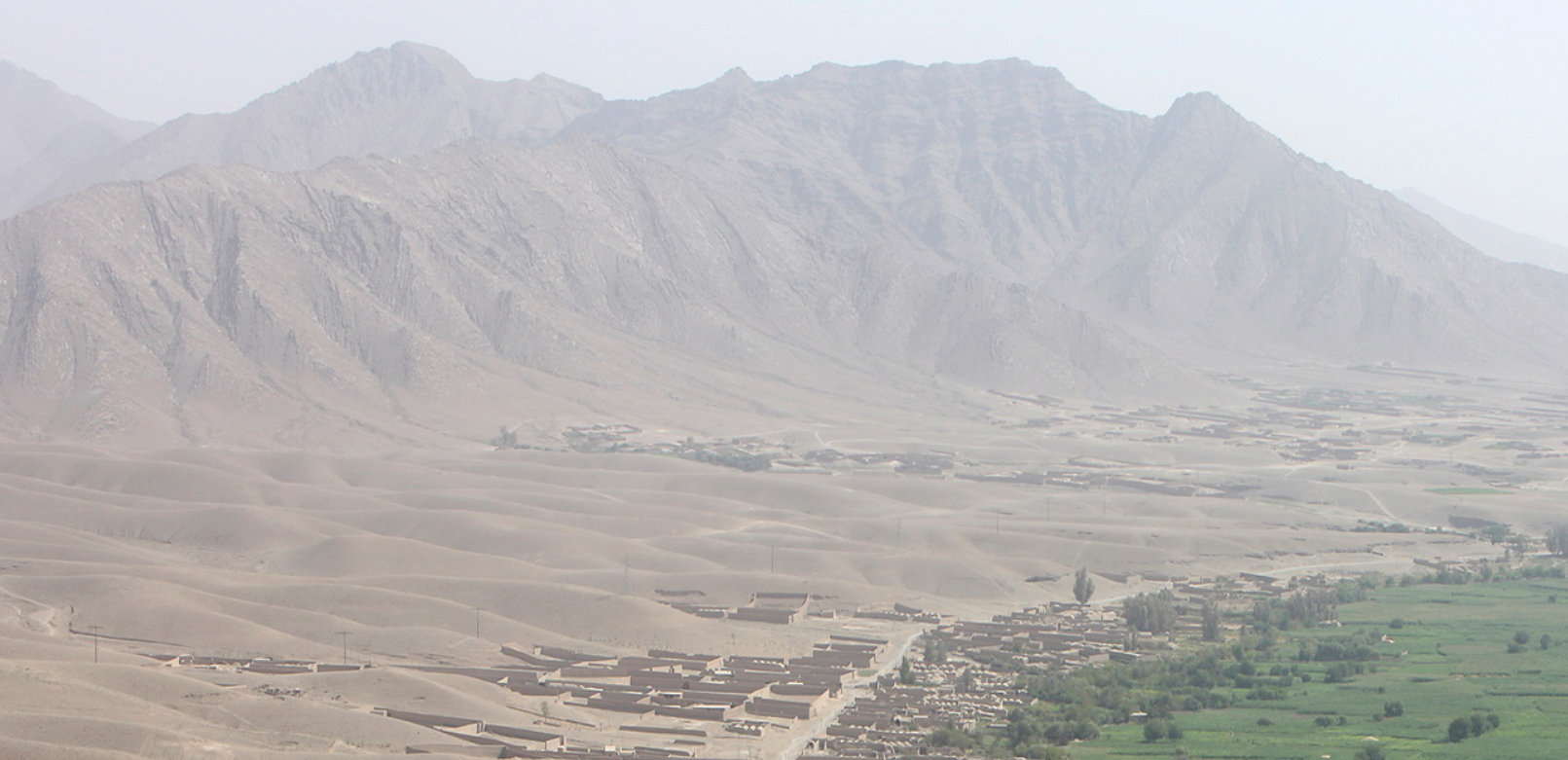 NEW – What Is It ?
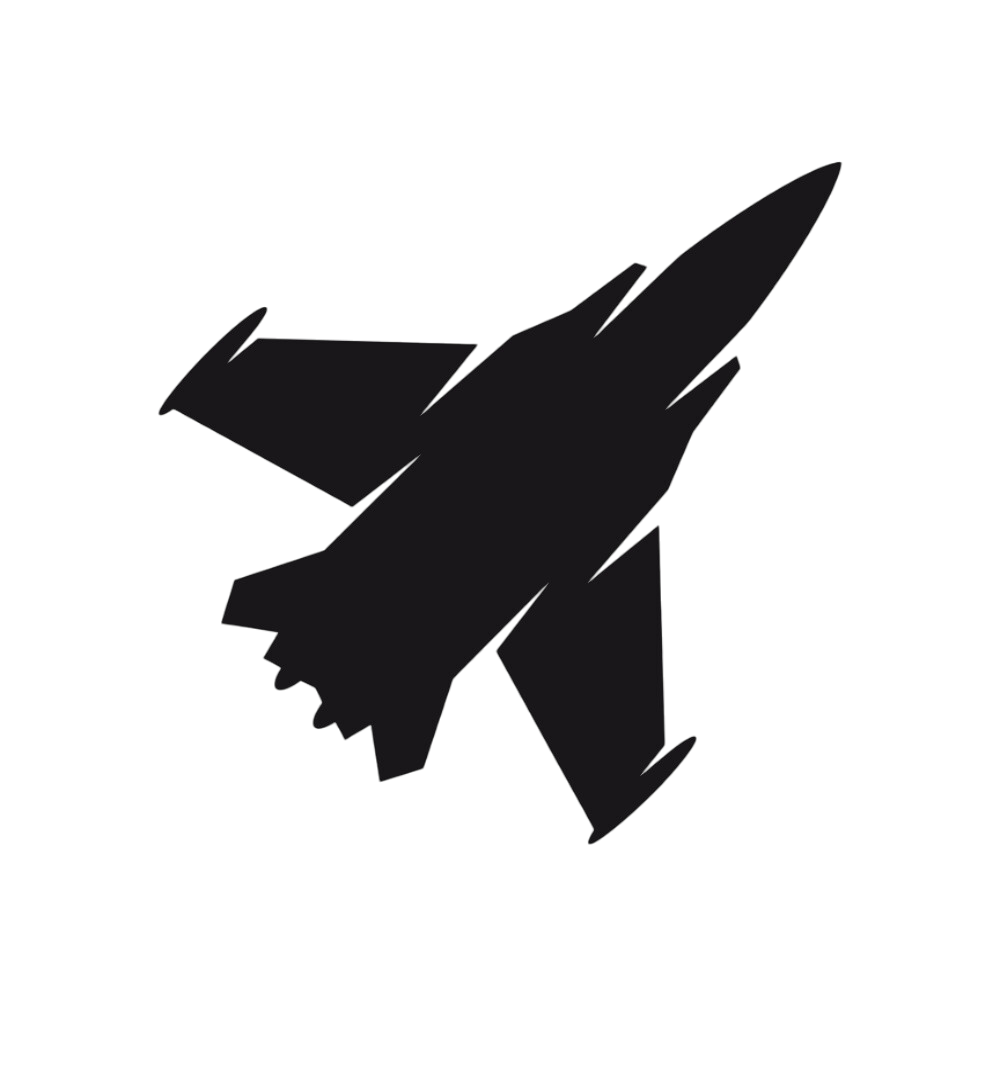 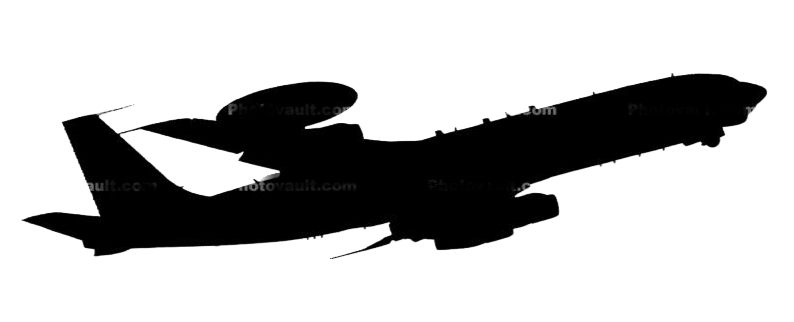 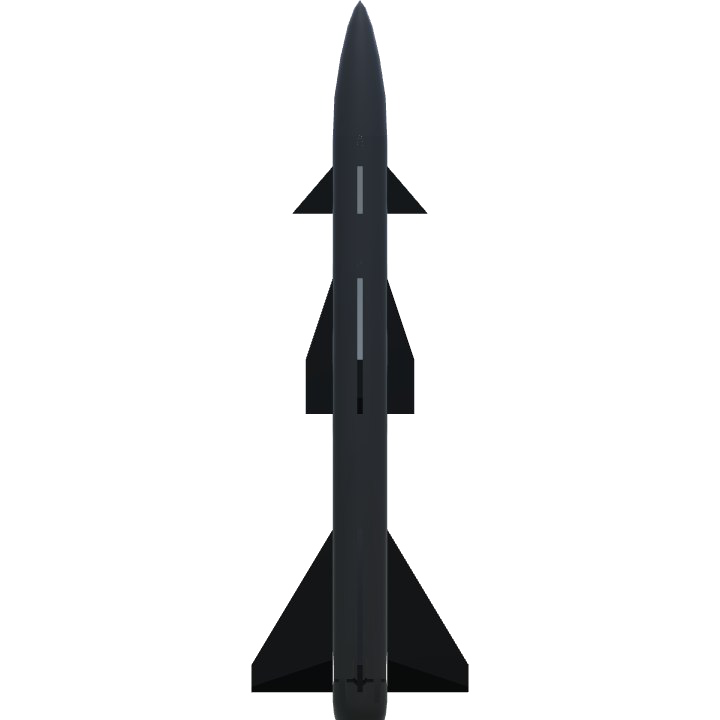 Other Controller
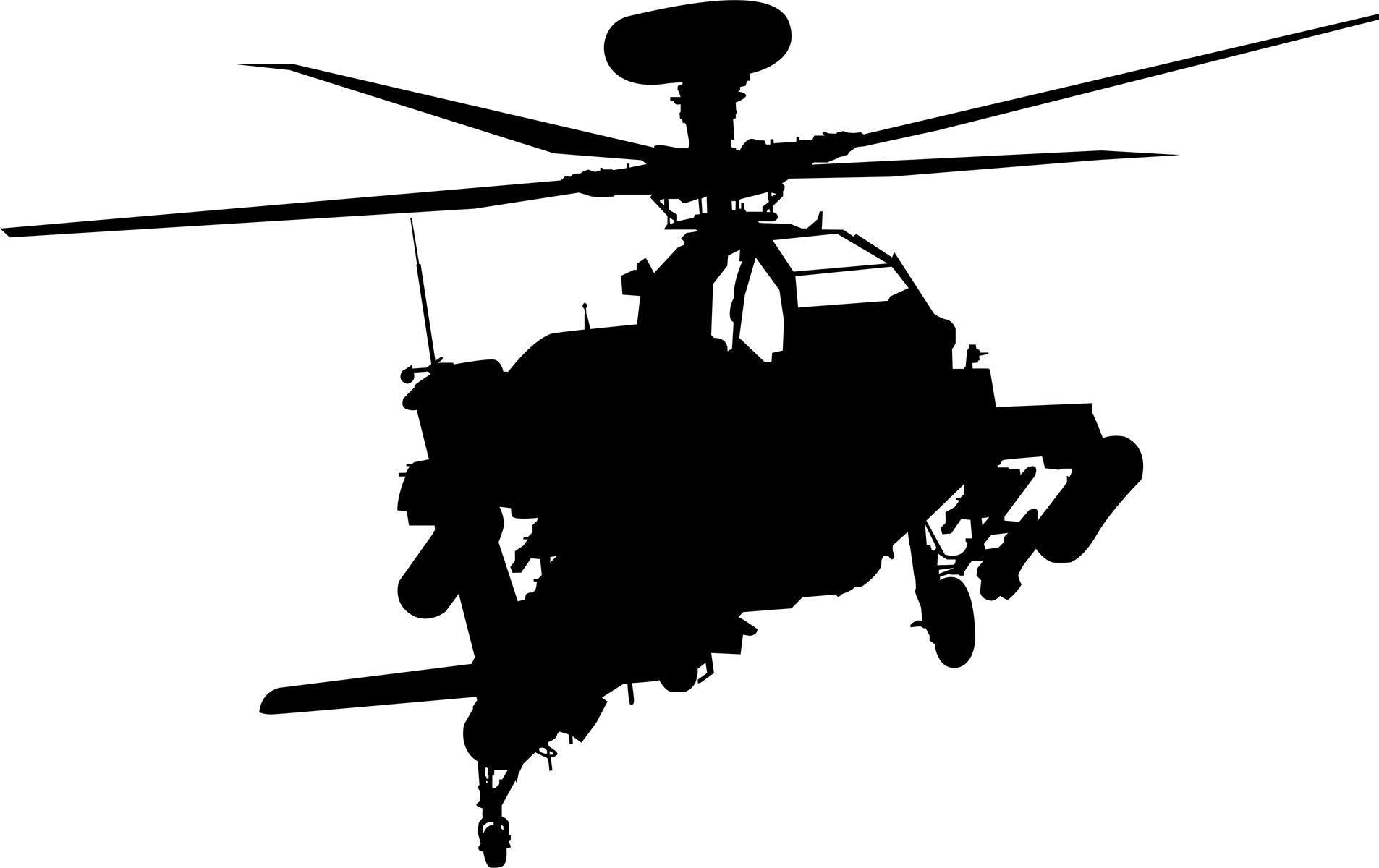 NOT JUST LAUNCH & CONTROL !!!
Back-Up Controller
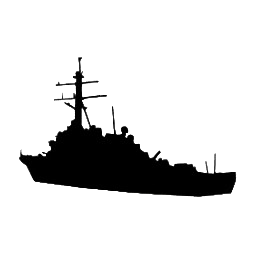 3rd Party Information Providers
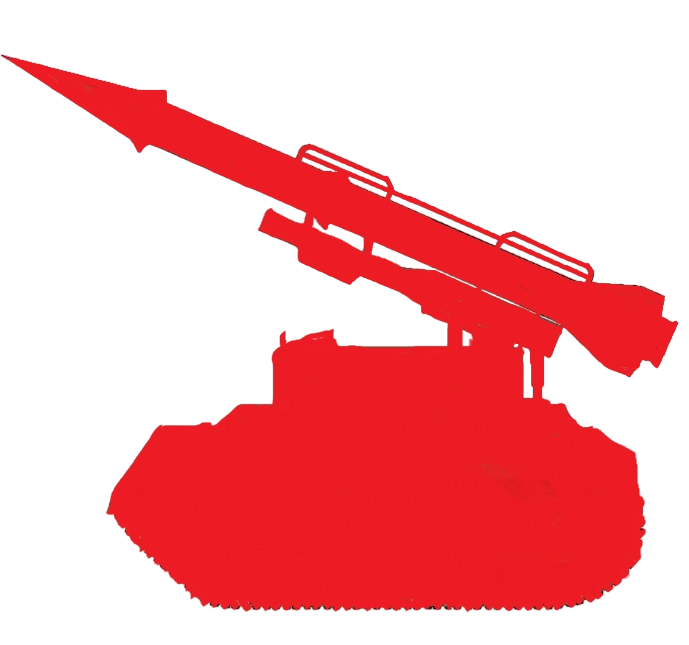 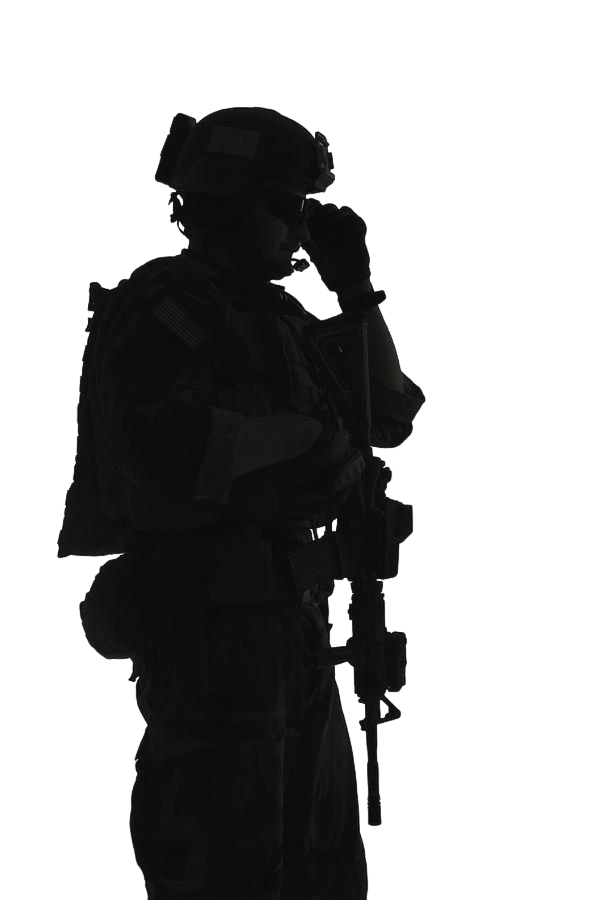 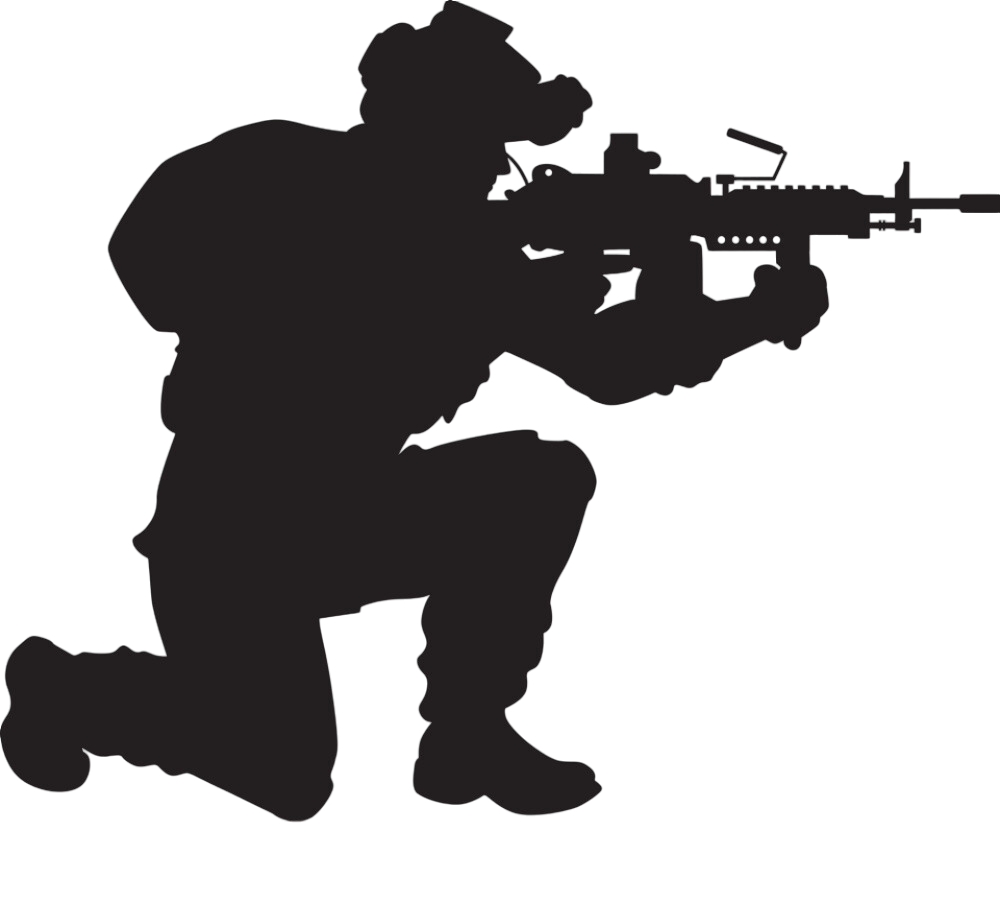 Sep 24
ATEQ/P997/059/1.0
3
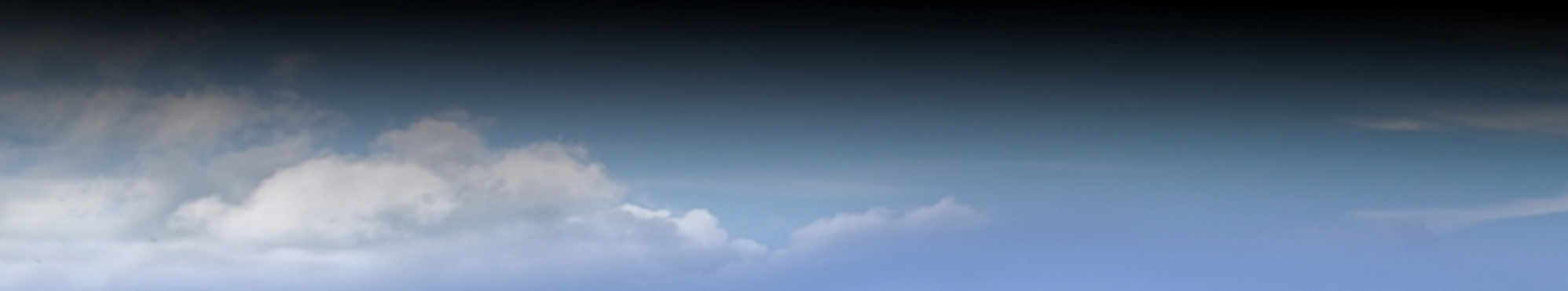 Participants – Network Enabled Weapon
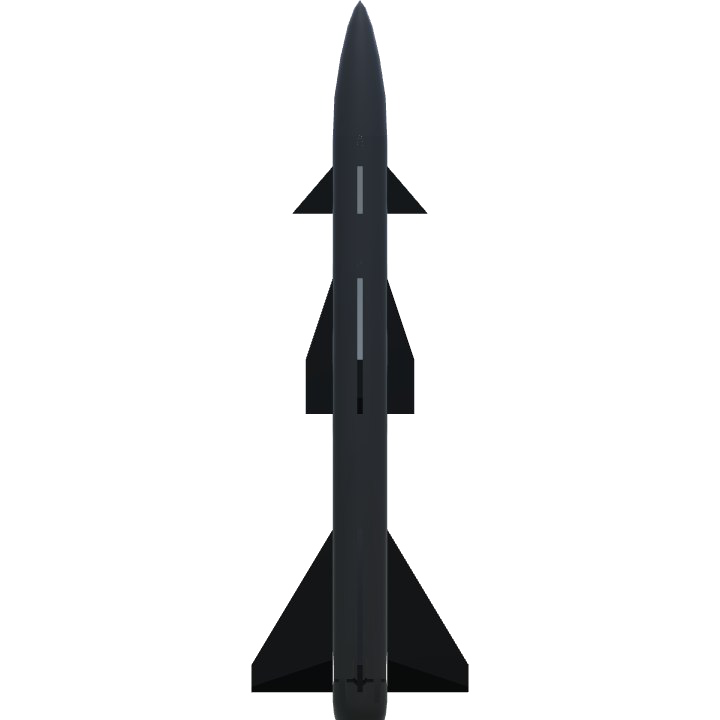 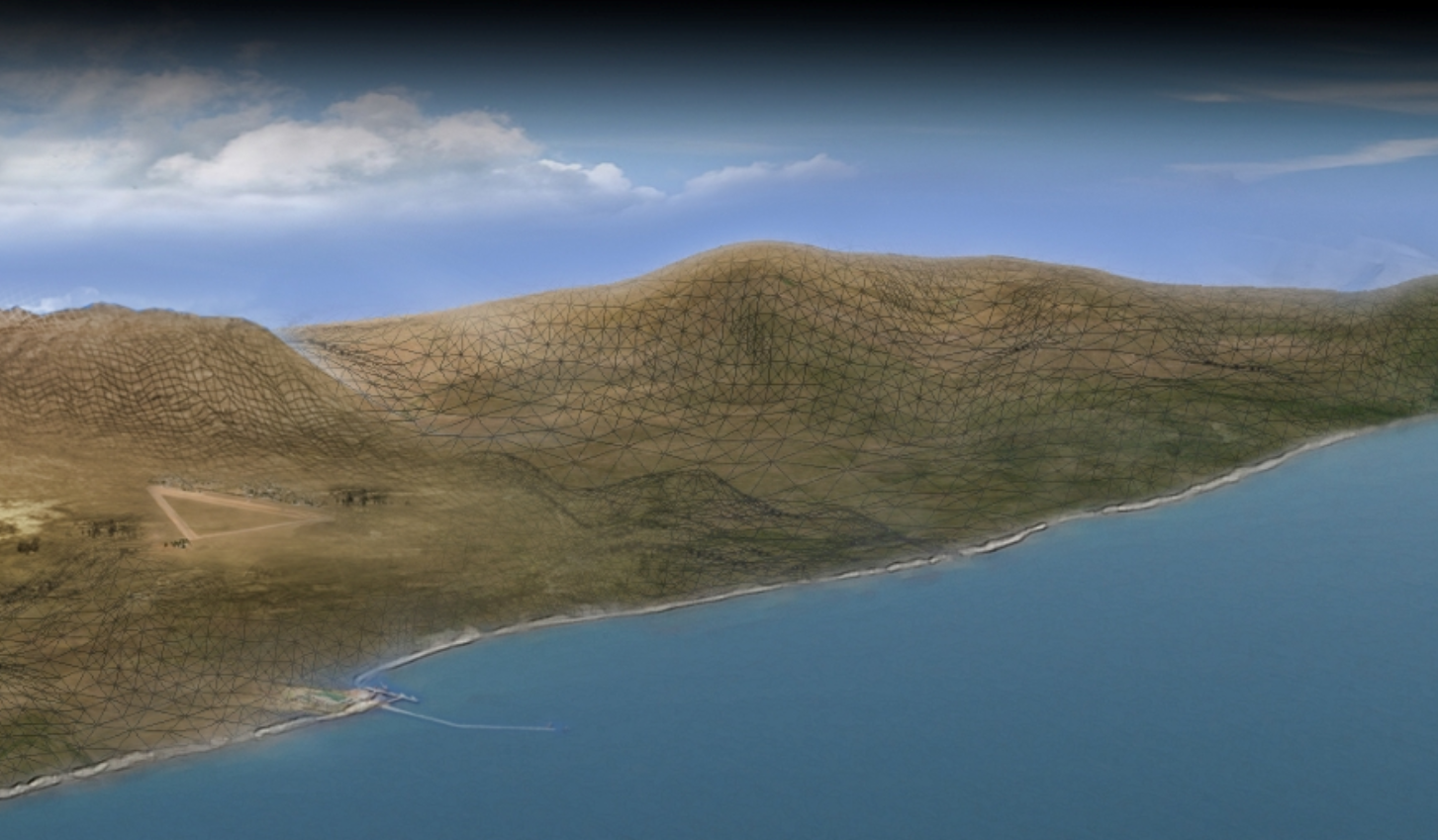 Network Enabled Weapon
Precision Guided Missile with the ability to communicate with other network participants

In accordance with the protocols defined in Appendix X of the Standard, Transmit and Receive Tables, etc
Sep 24
ATEQ/P997/059/1.0
4
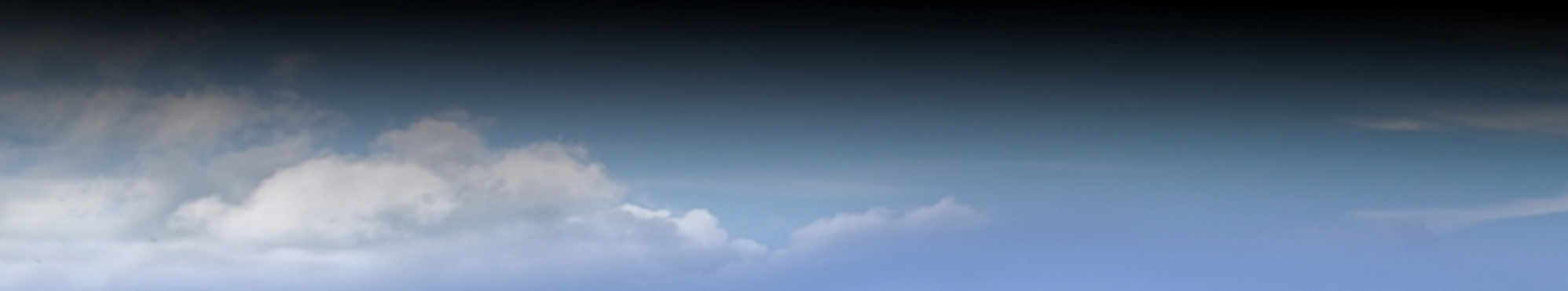 Participants – Network Enabled Weapon
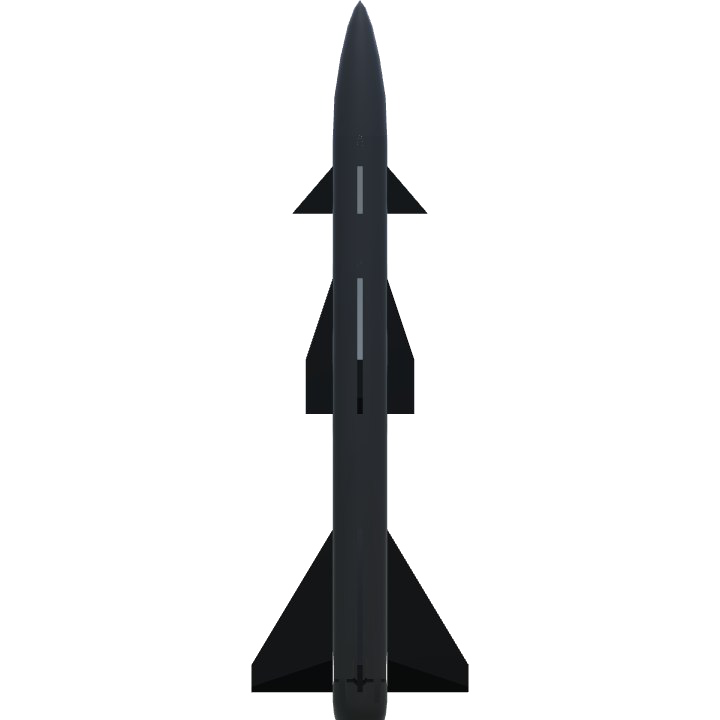 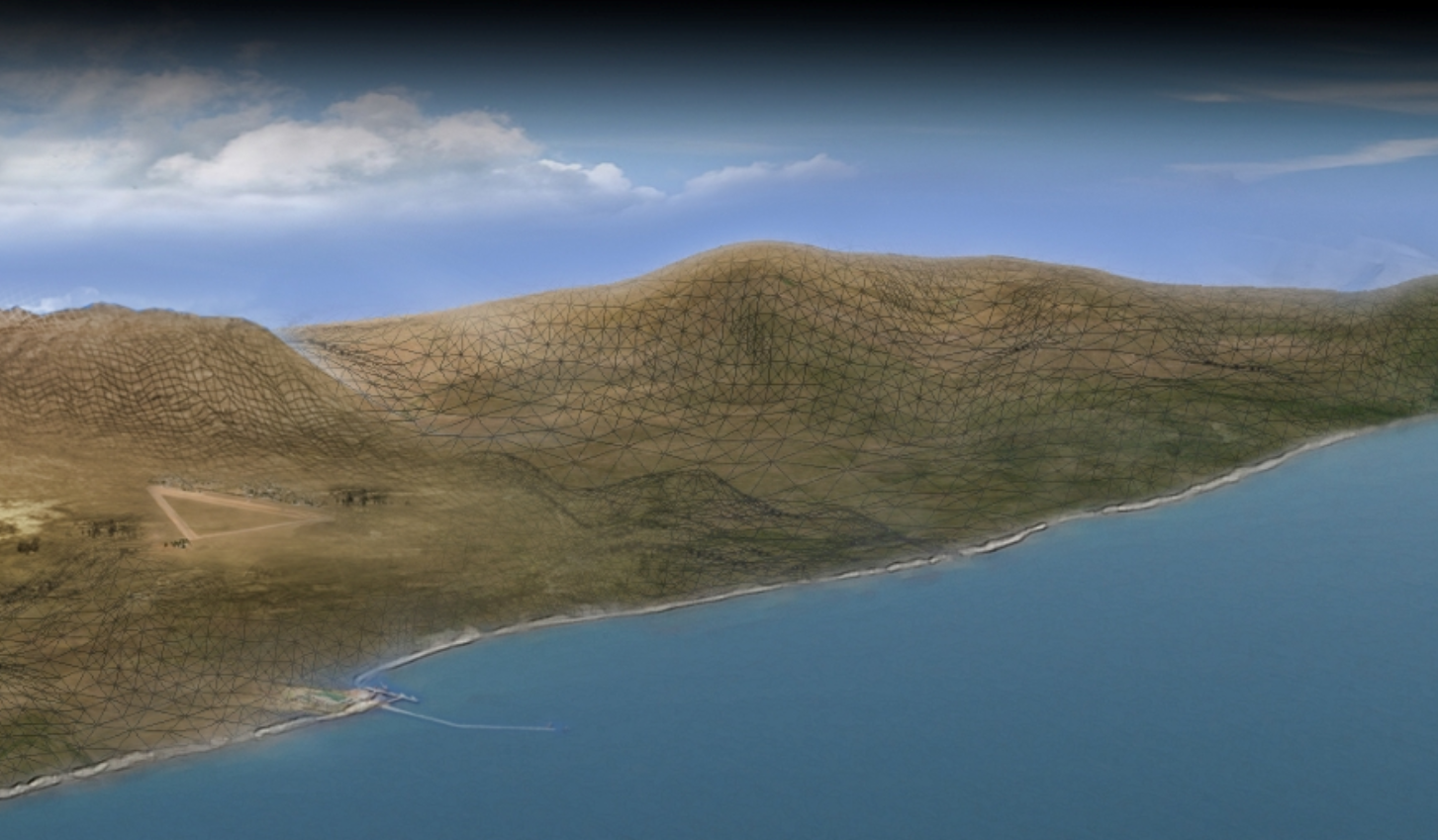 Network Enabled Weapon
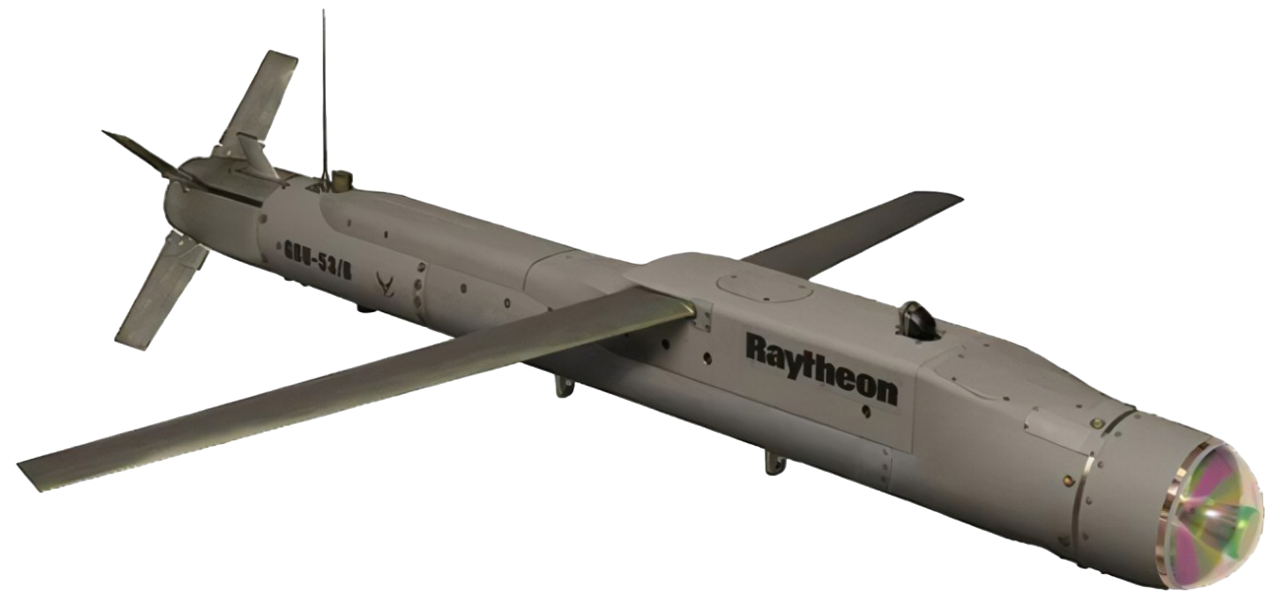 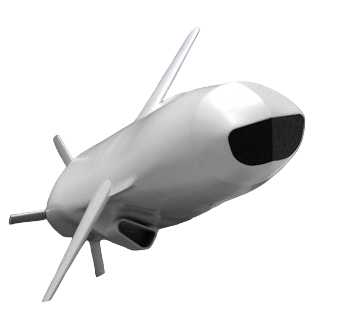 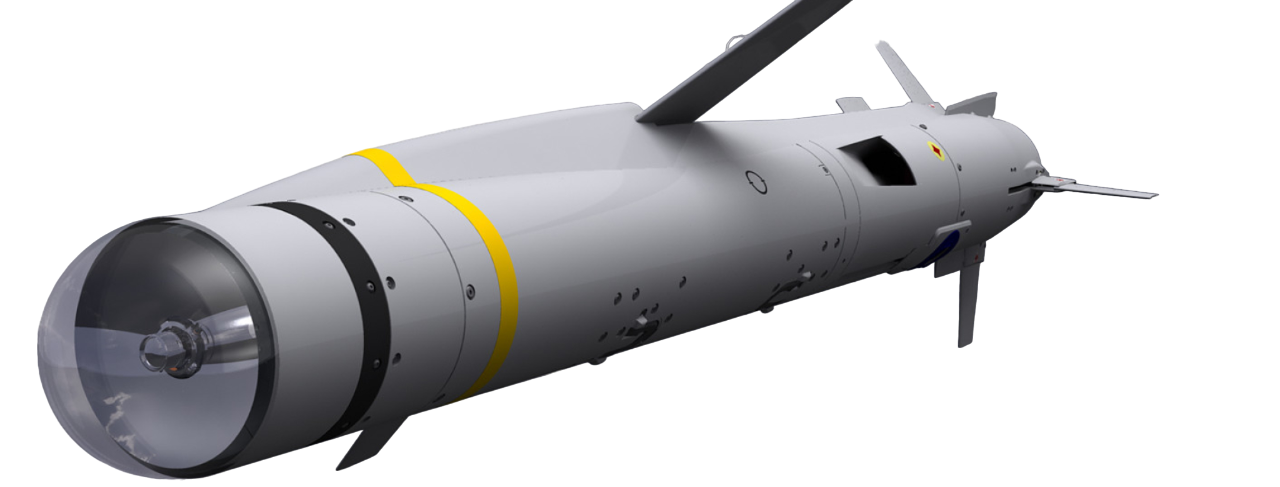 Sep 24
ATEQ/P997/059/1.0
5
[Speaker Notes: MBDA – SPEAR - NETWORK ENABLED - PRECISION SURFACE ATTACK
Navair – Raytheons JSOW C1 - air-to-ground NEW capable of attacking stationary land & moving maritime targets.
Kongsberg - JSM – Joint Strike Missile

There are a variety of terminal variants (e.g. DLS TACNET, Harris BATS-E) and integration approaches (terminal or SDR)]
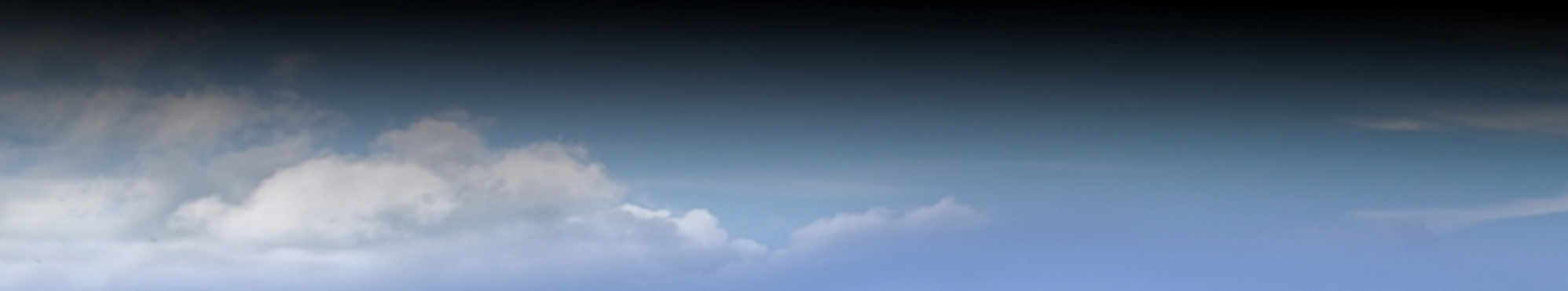 Participants – Control
The current controller can also assign the weapon various third parties, authorized to communicate with the weapon
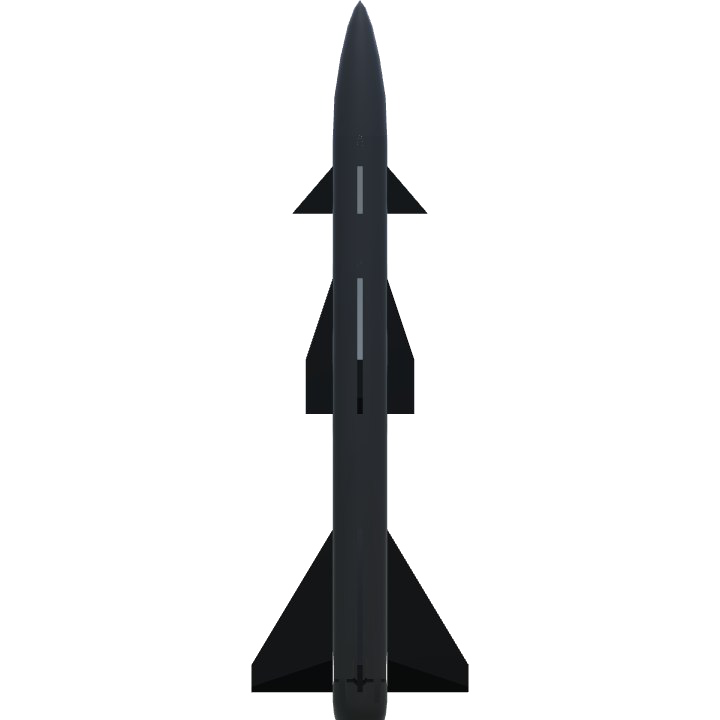 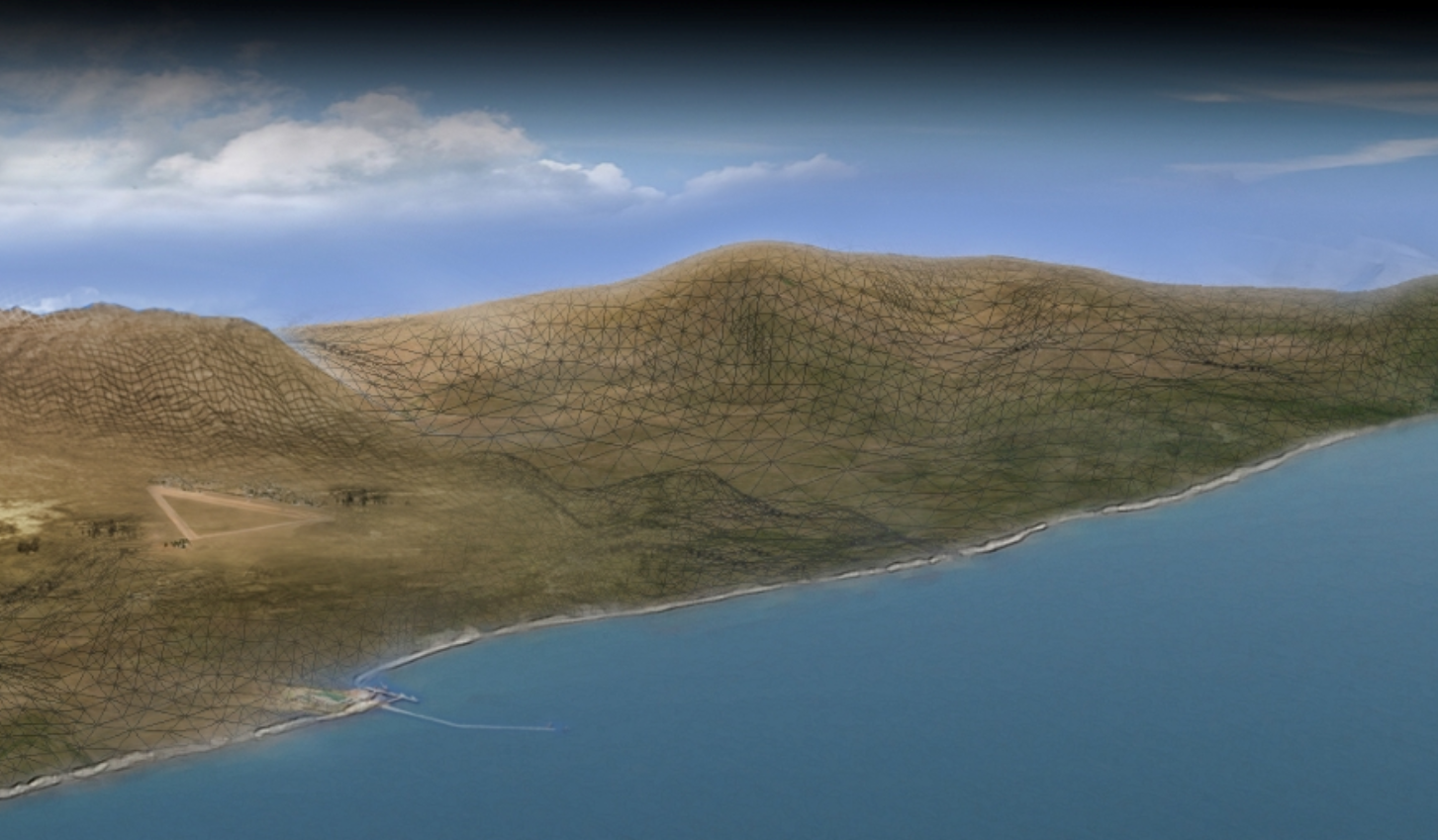 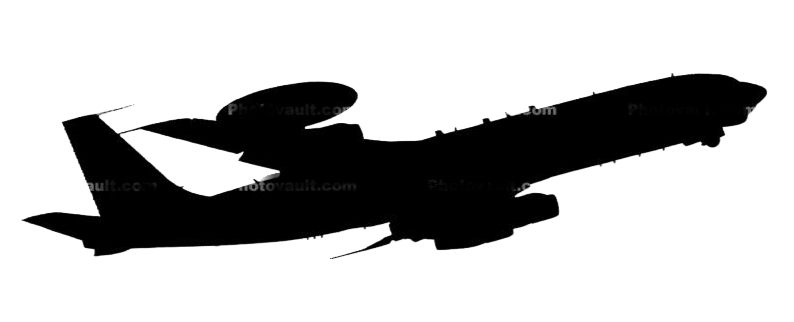 Network Enabled Weapon
Current Controller
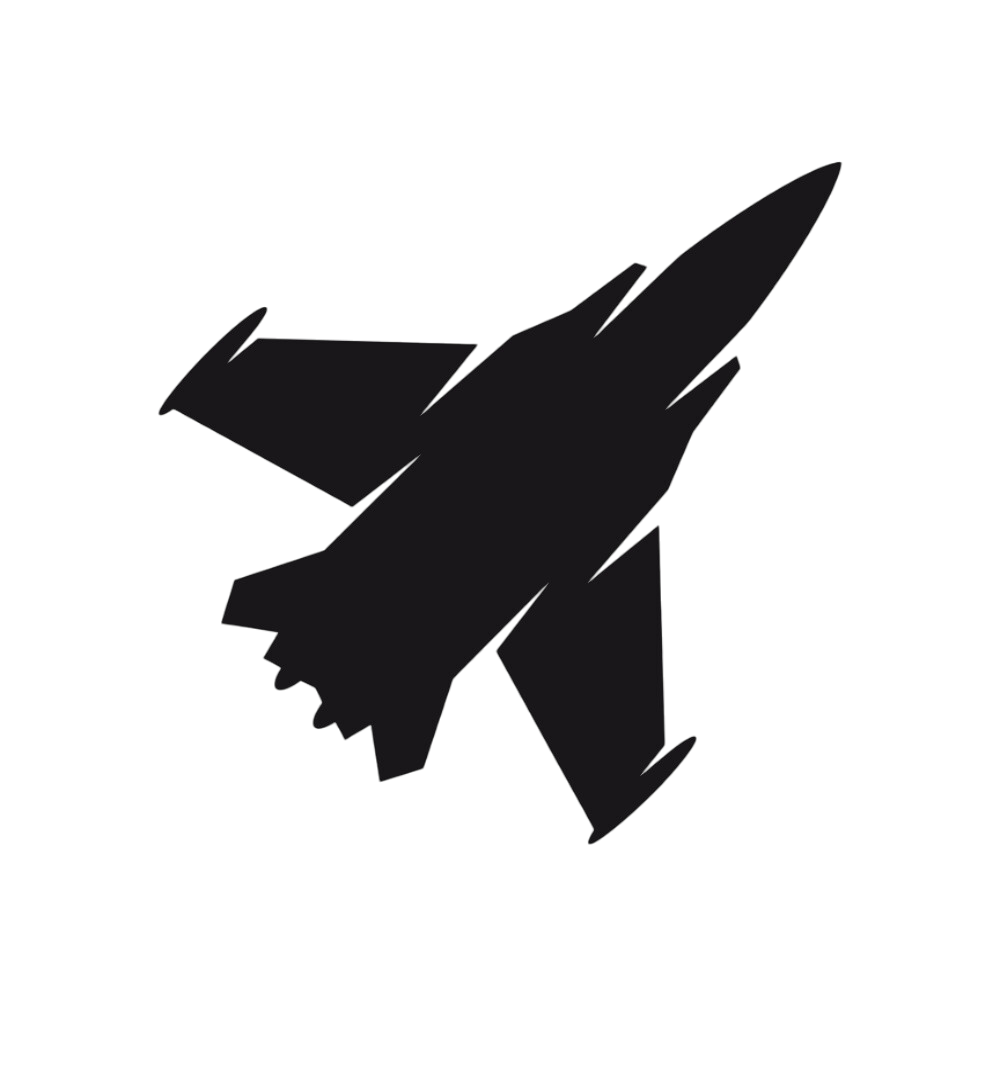 New Controller
The current controller is a network participant, designated prior to launch and not necessarily the launch platform.  It has control authority to issue directives to the assigned weapon including retargeting the weapon to a new target, providing target updates & aborting the weapon.
Current controller responsibilities may be handed off to a different network participant – a New Controller.
Sep 24
ATEQ/P997/059/1.0
6
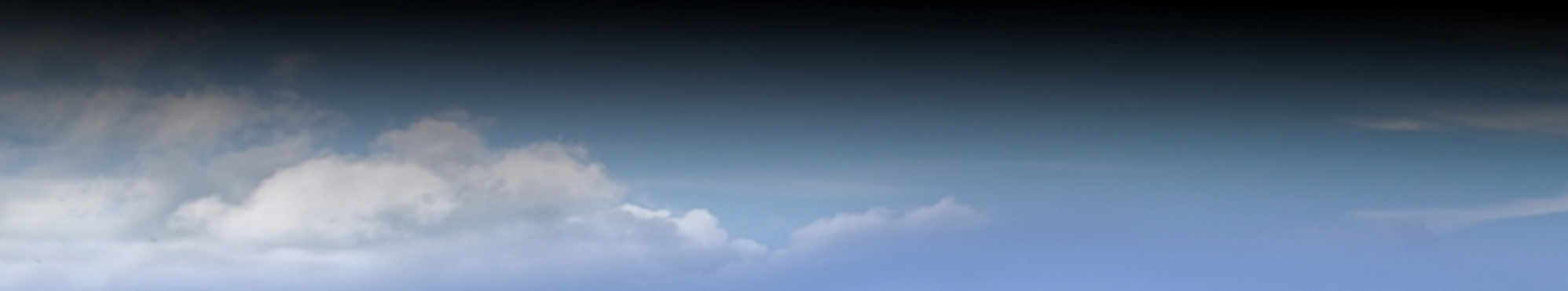 Participants – Third Party Source
The standards have growth potential to support future 3PS types. Not yet defined ?
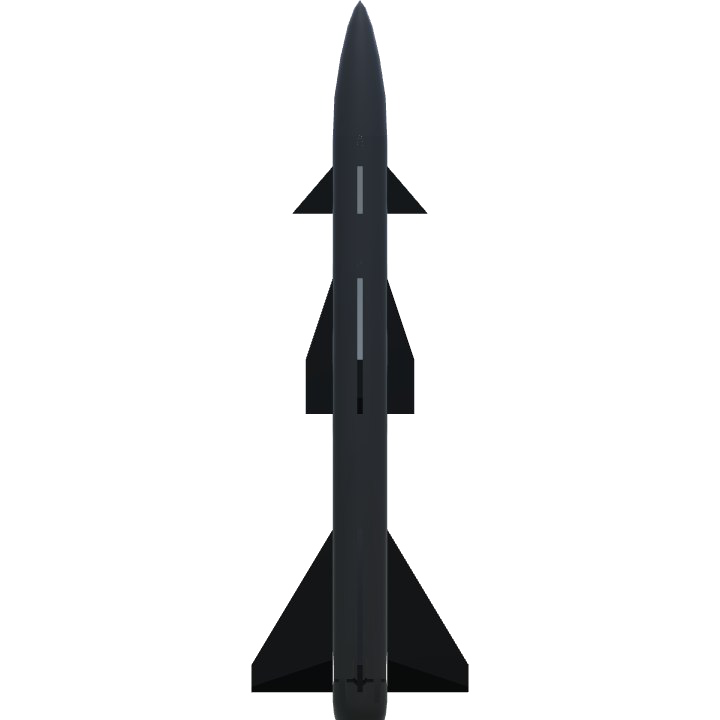 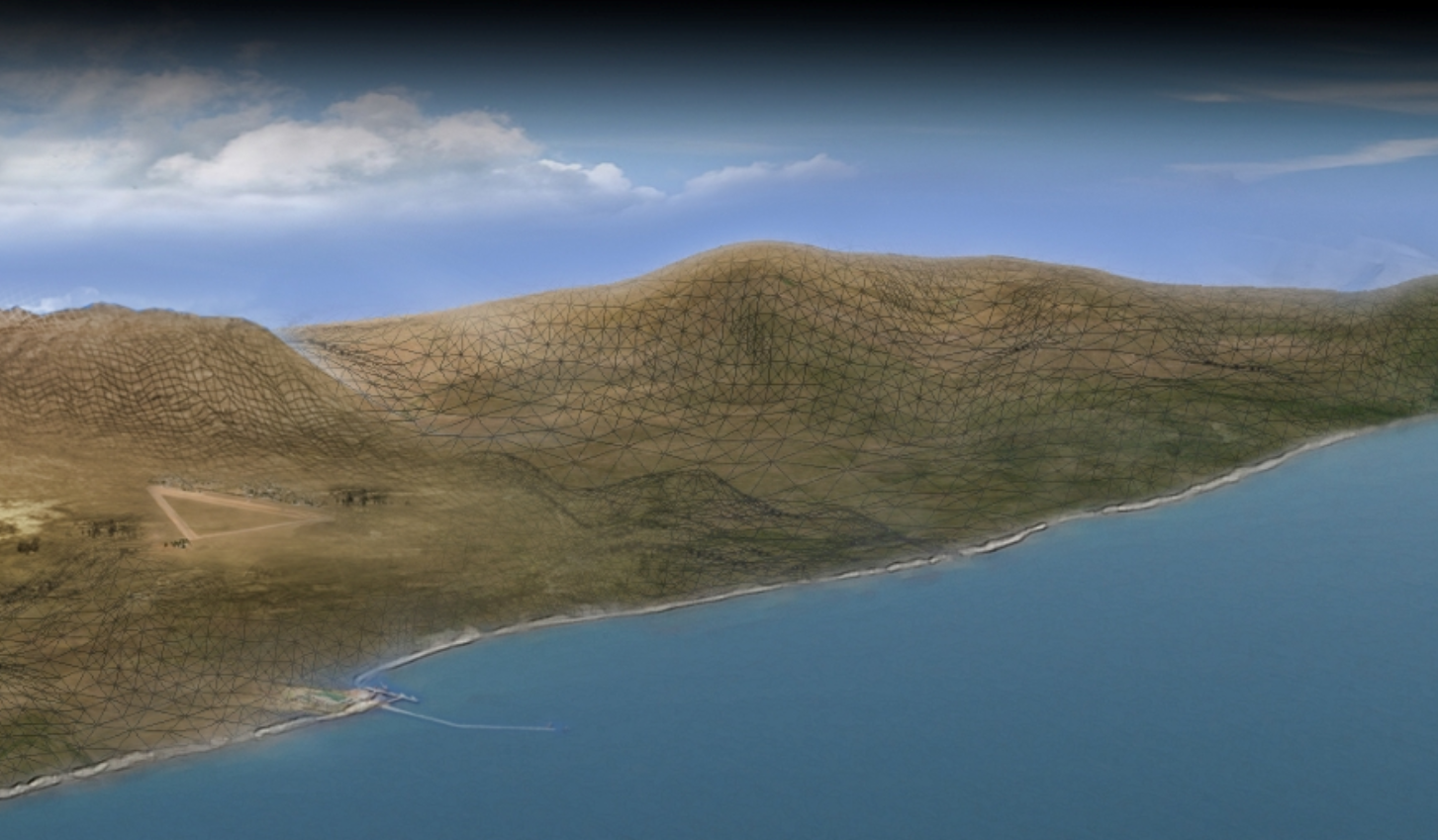 Network Enabled Weapon
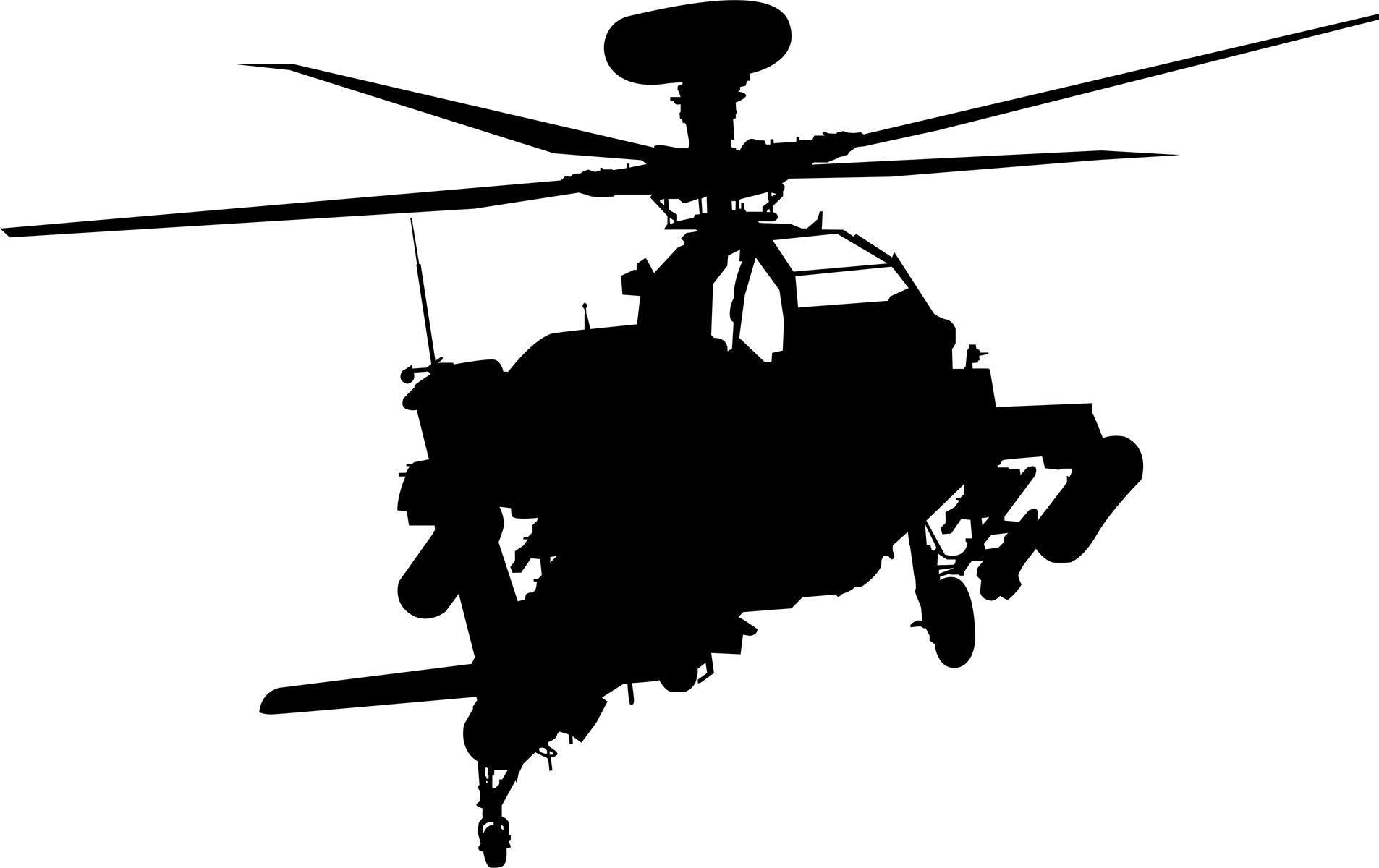 Alternate Controller
An Alternate Controller is a 3PS with whom the weapon is authorized to communicate.
IFTU 3PS
Fully Authorized
An IFTU 3PS is a 3PS  who has been delegated target update authority.  This IFTU 3PS has no other control authority.
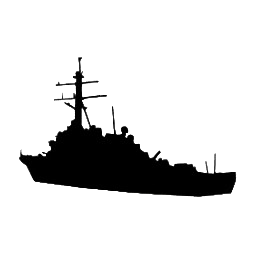 - Fully Authorized IFTU 3PS
- Ping Only IFTU 3PS
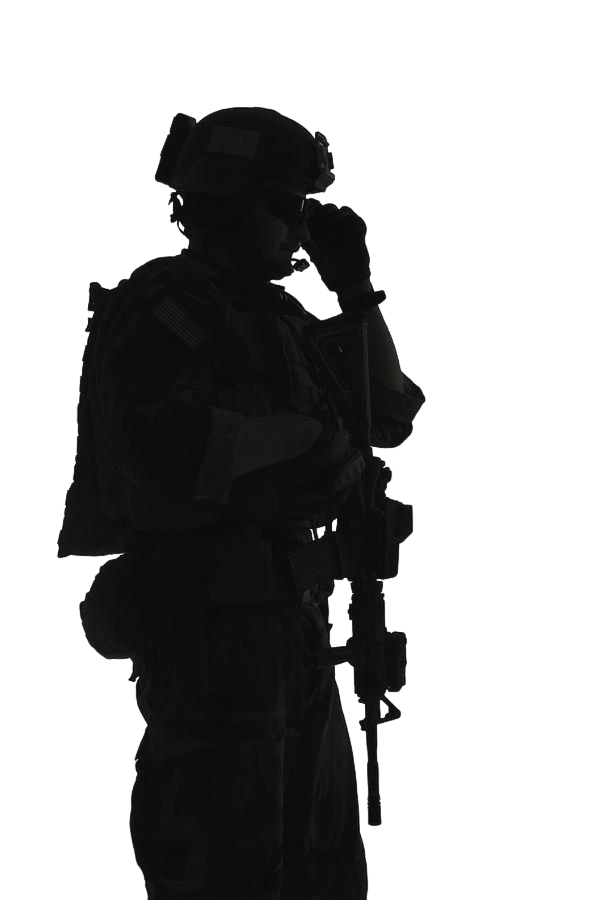 Ping Only IFTU 3PS
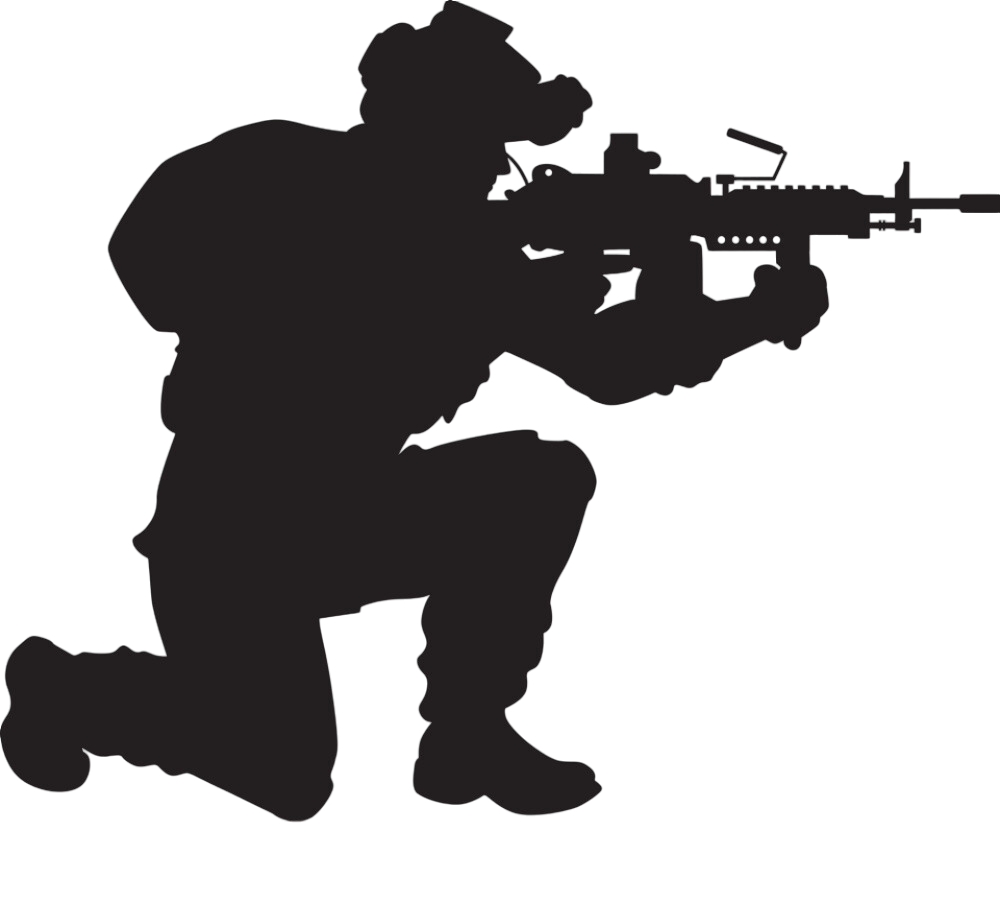 Sep 24
ATEQ/P997/059/1.0
7
NEW – Imp Reqs
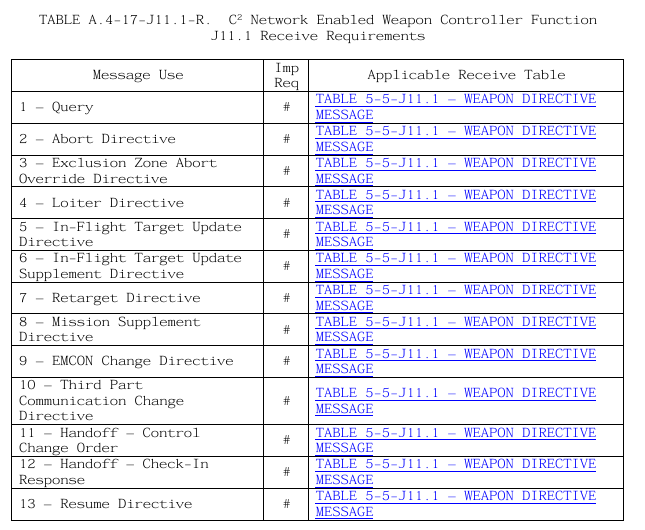 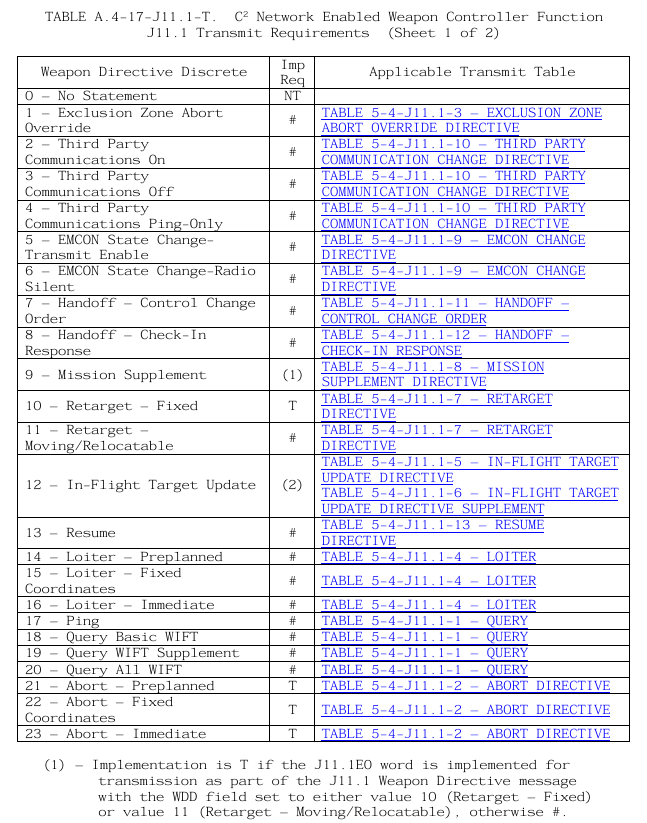 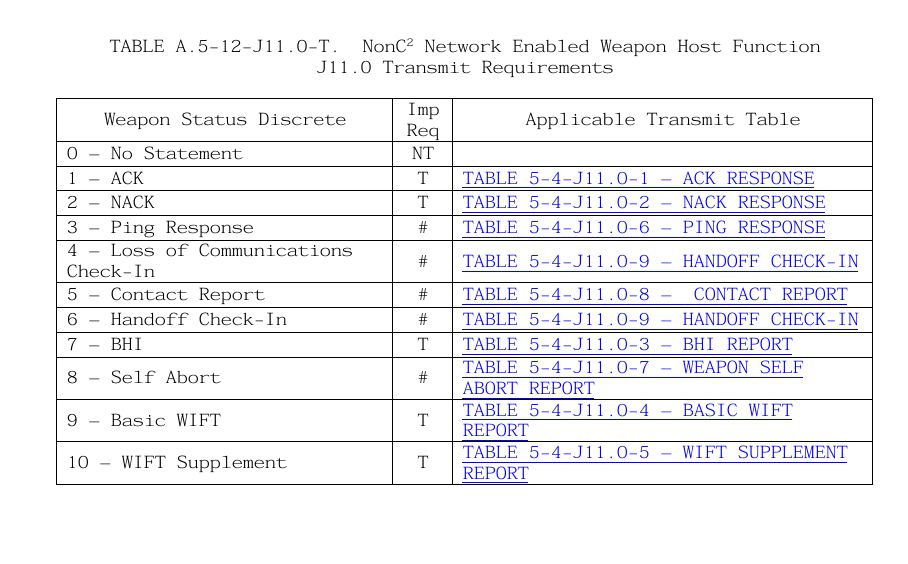 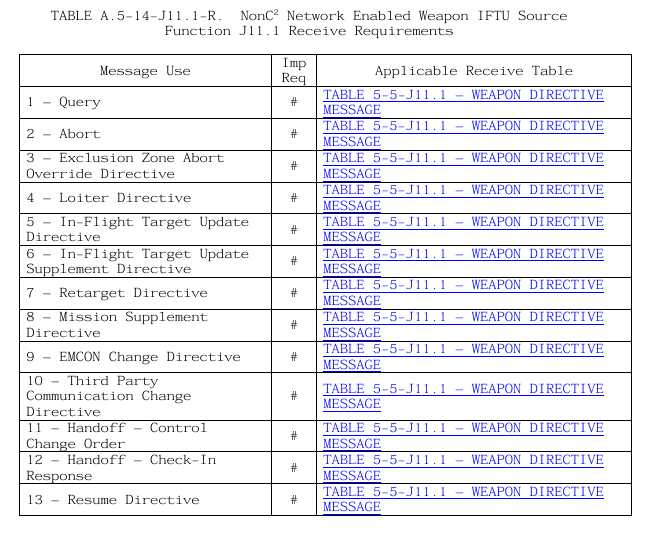 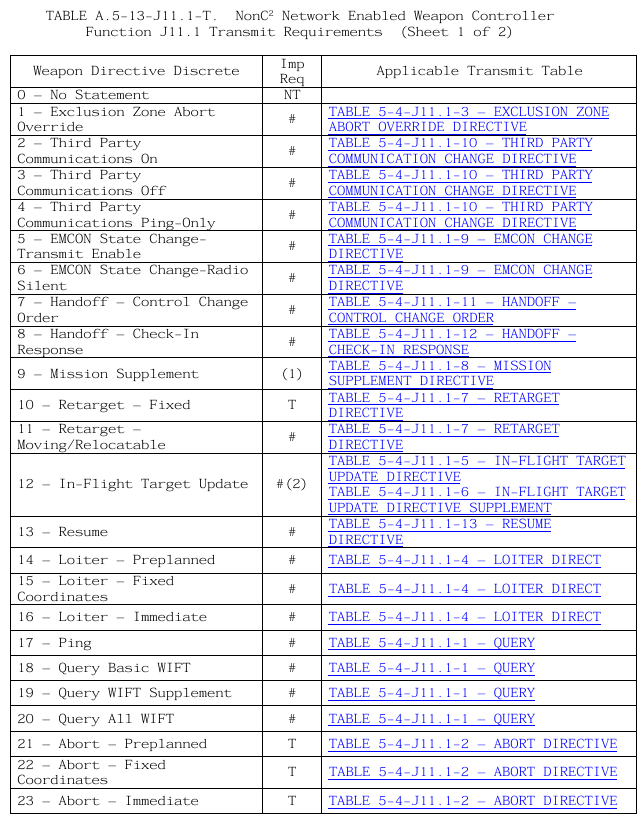 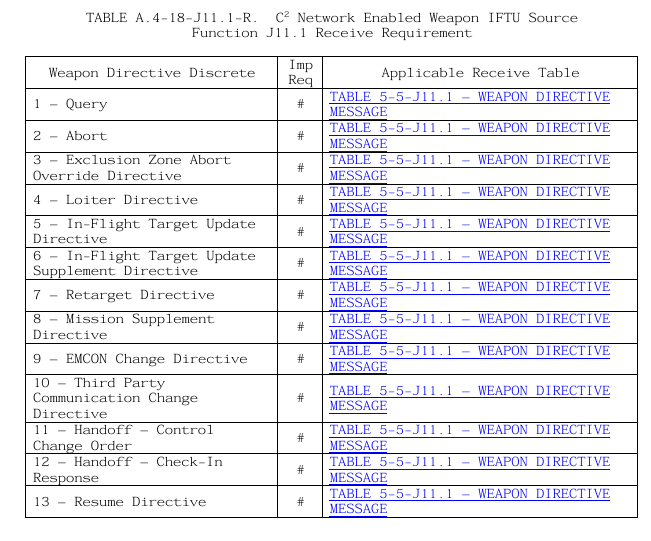 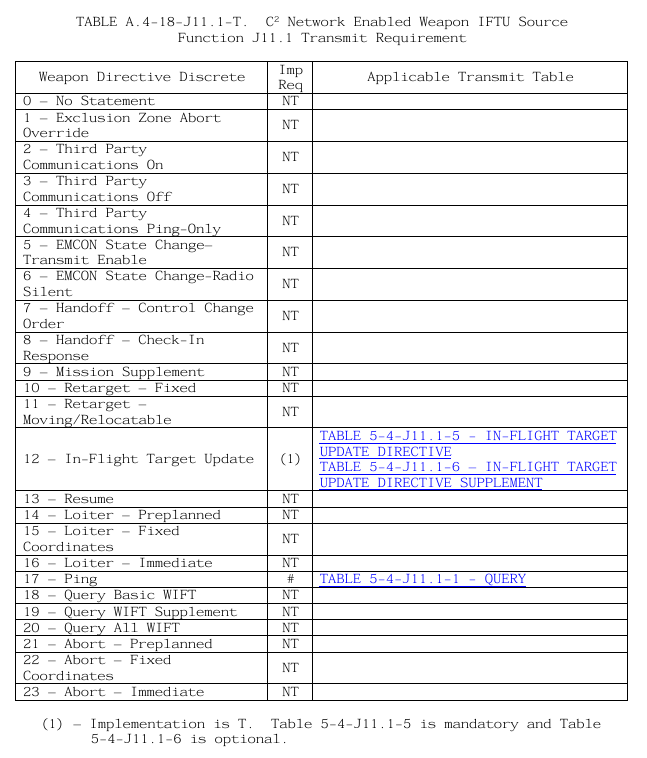 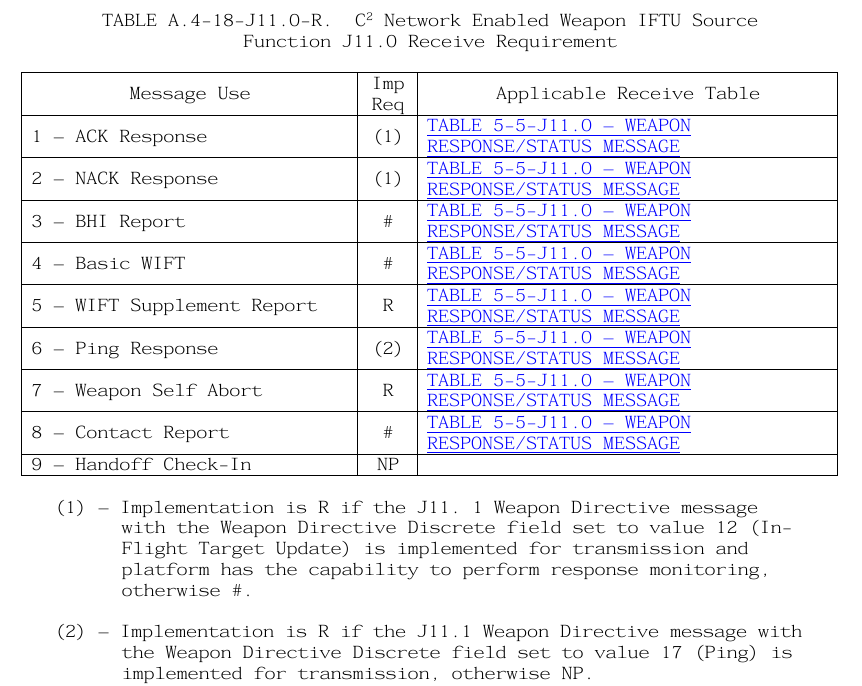 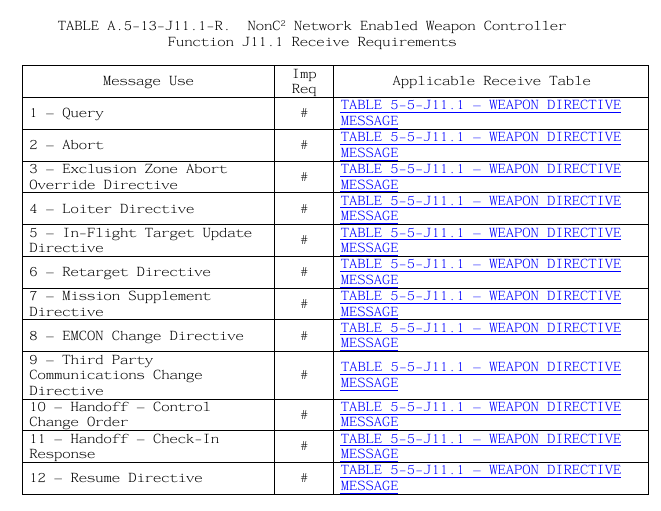 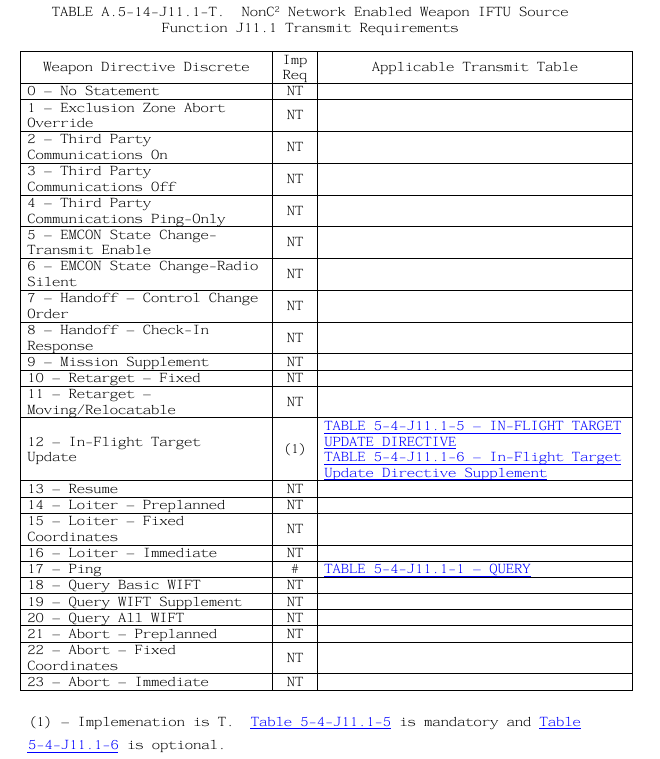 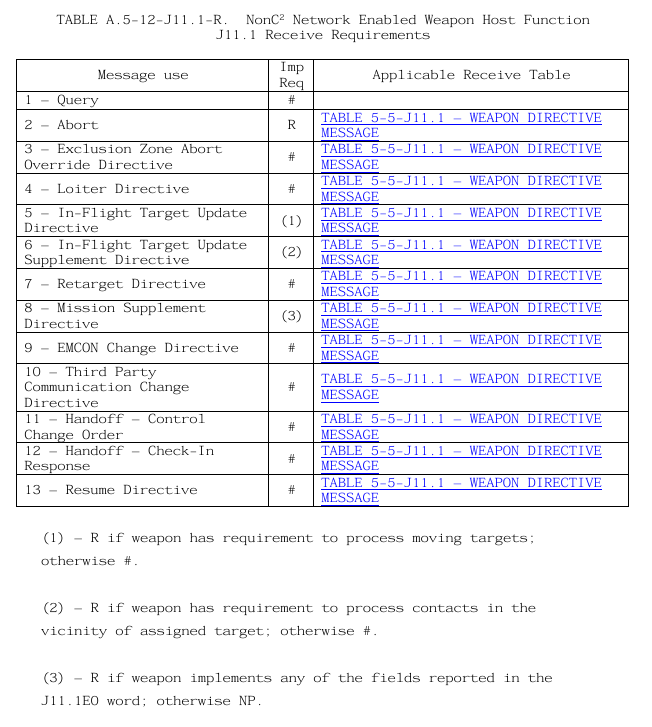 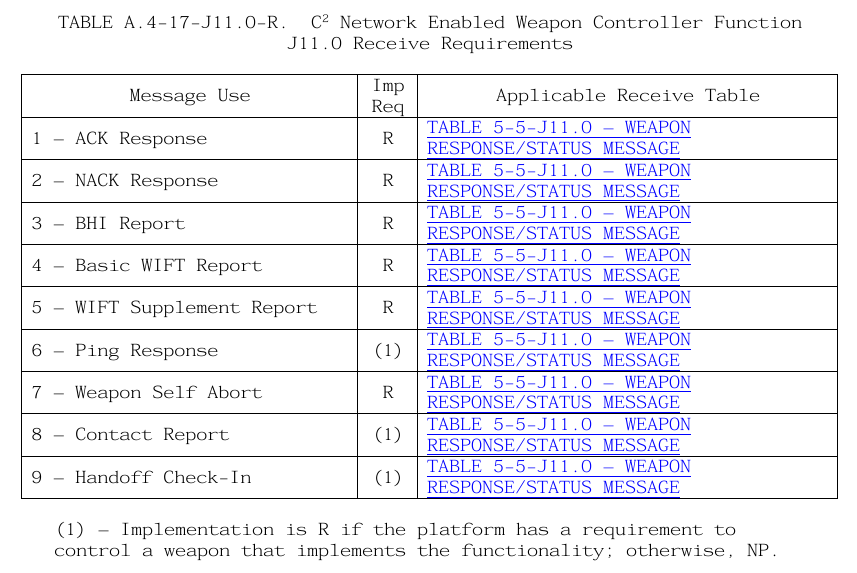 Sep 24
ATEQ/P997/059/1.0
8
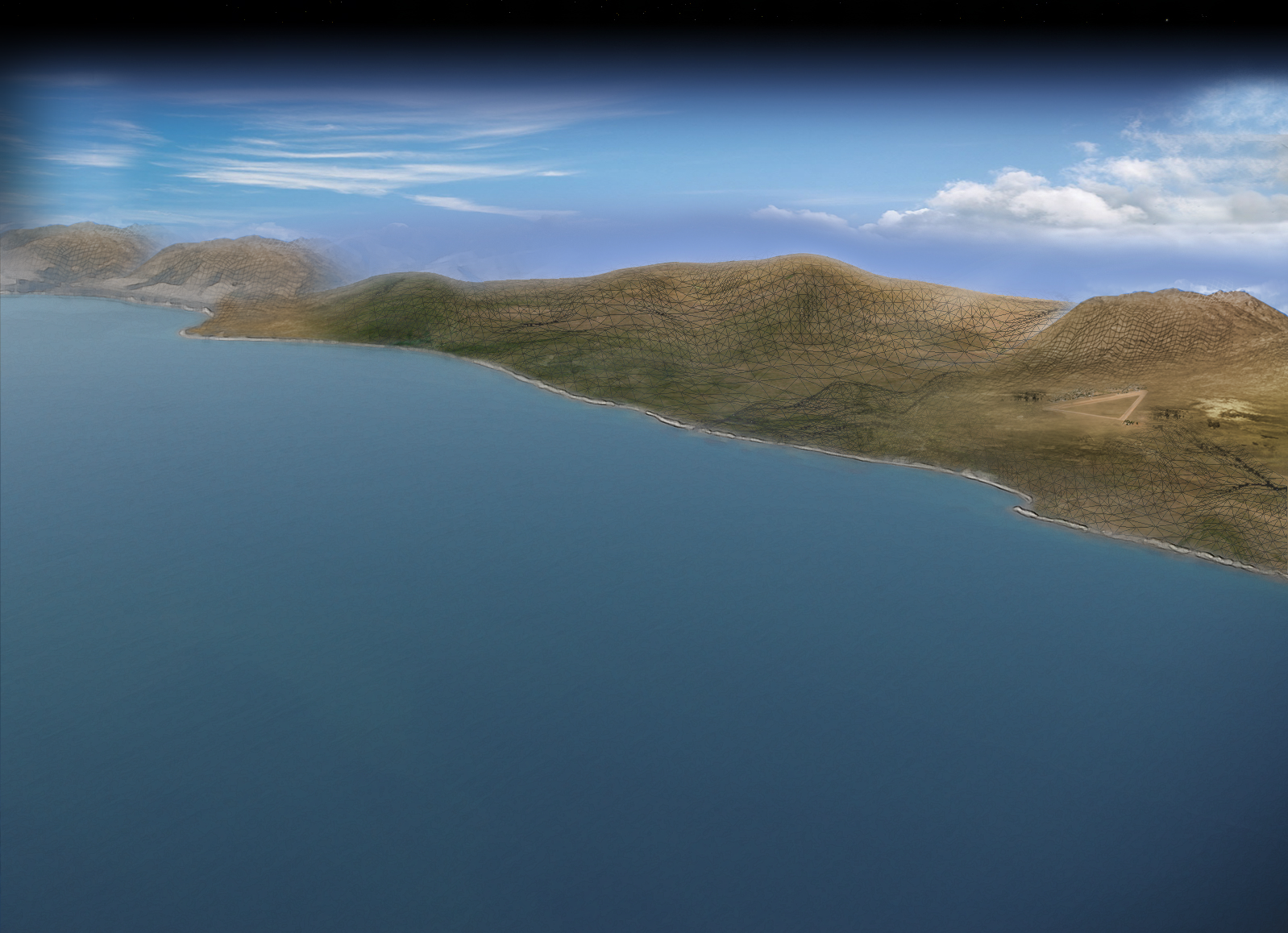 Missile Directives/Queries (J11.1)
WIFT QUERY DIRECTIVE
RETARGET DIRECTIVE
MISSION SUPPLEMENT DIRECTIVE
LOITER DIRECTIVE (Pre-Planned, Fixed, Immediate)
RESUME DIRECTIVE
ABORT DIRECTIVE (Pre-Planned, Fixed, Immediate)
EXCLUSION ZONE ABORT OVERRIDE DIRECTIVE
EMCON CHANGE DIRECTIVE
HANDOFF CONTROL CHANGE ORDER
THIRD PARTY COMMUNICATION CHANGE DIRECTIVE
HANDOFF - CHECK-IN RESPONSE
IN-FLIGHT TARGET UPDATE DIRECTIVE
IN-FLIGHT TARGET UPDATE DIRECTIVE SUPPLEMENT
Mandated
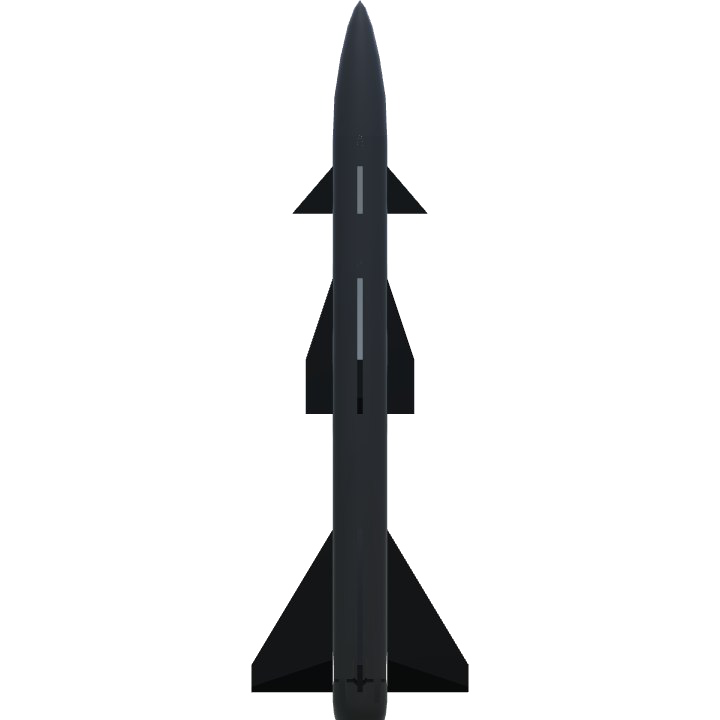 Mandated
Mandated
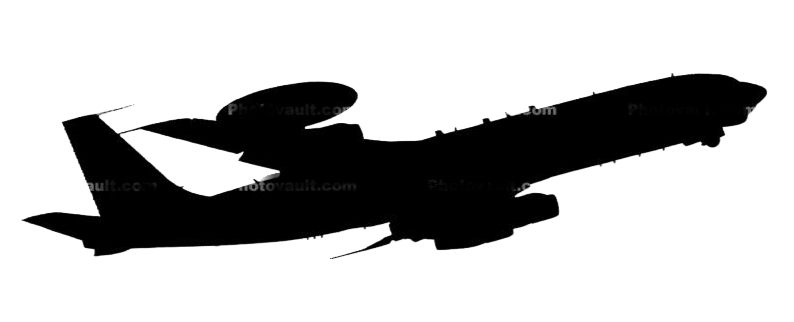 Current Controller
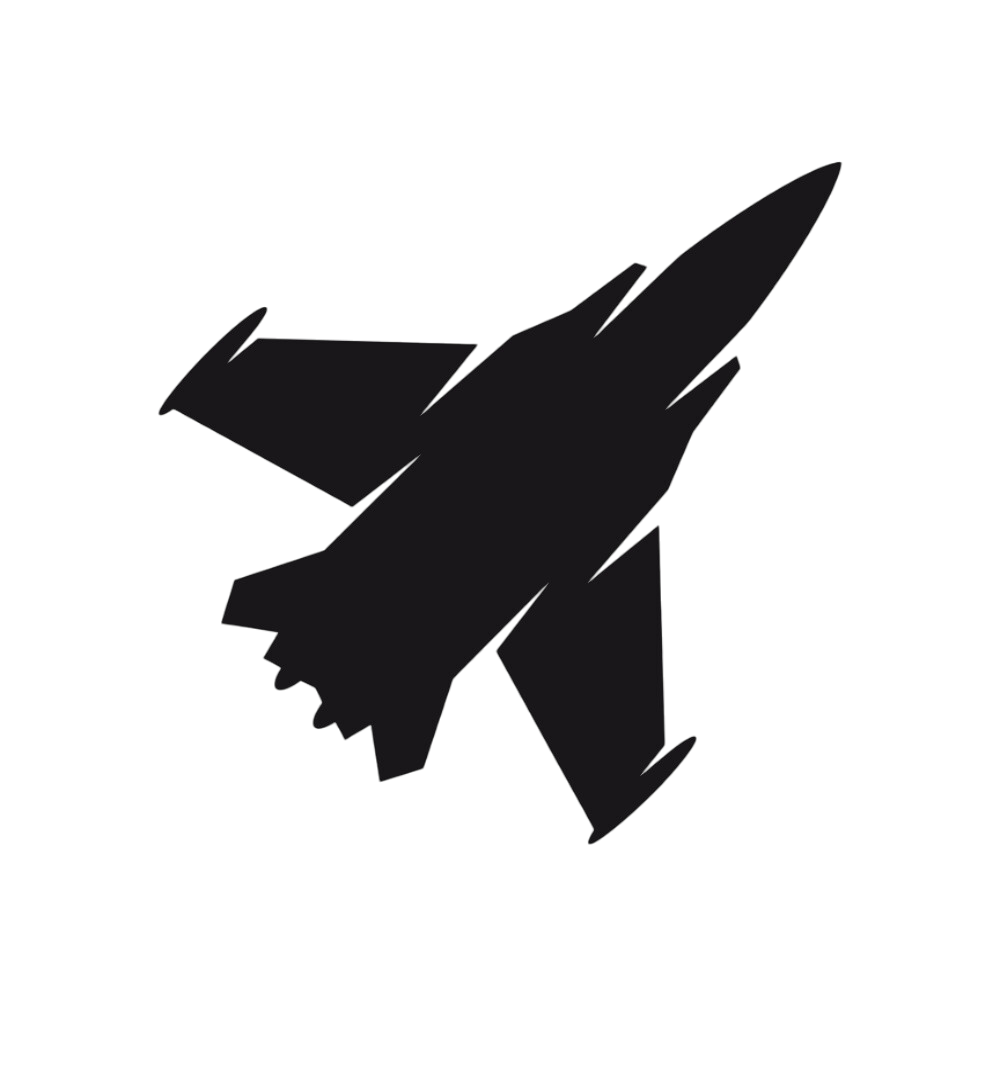 New Controller
HANDOFF - CHECK-IN RESPONSE
HANDOFF - CHECK-IN RESPONSE
PING QUERY
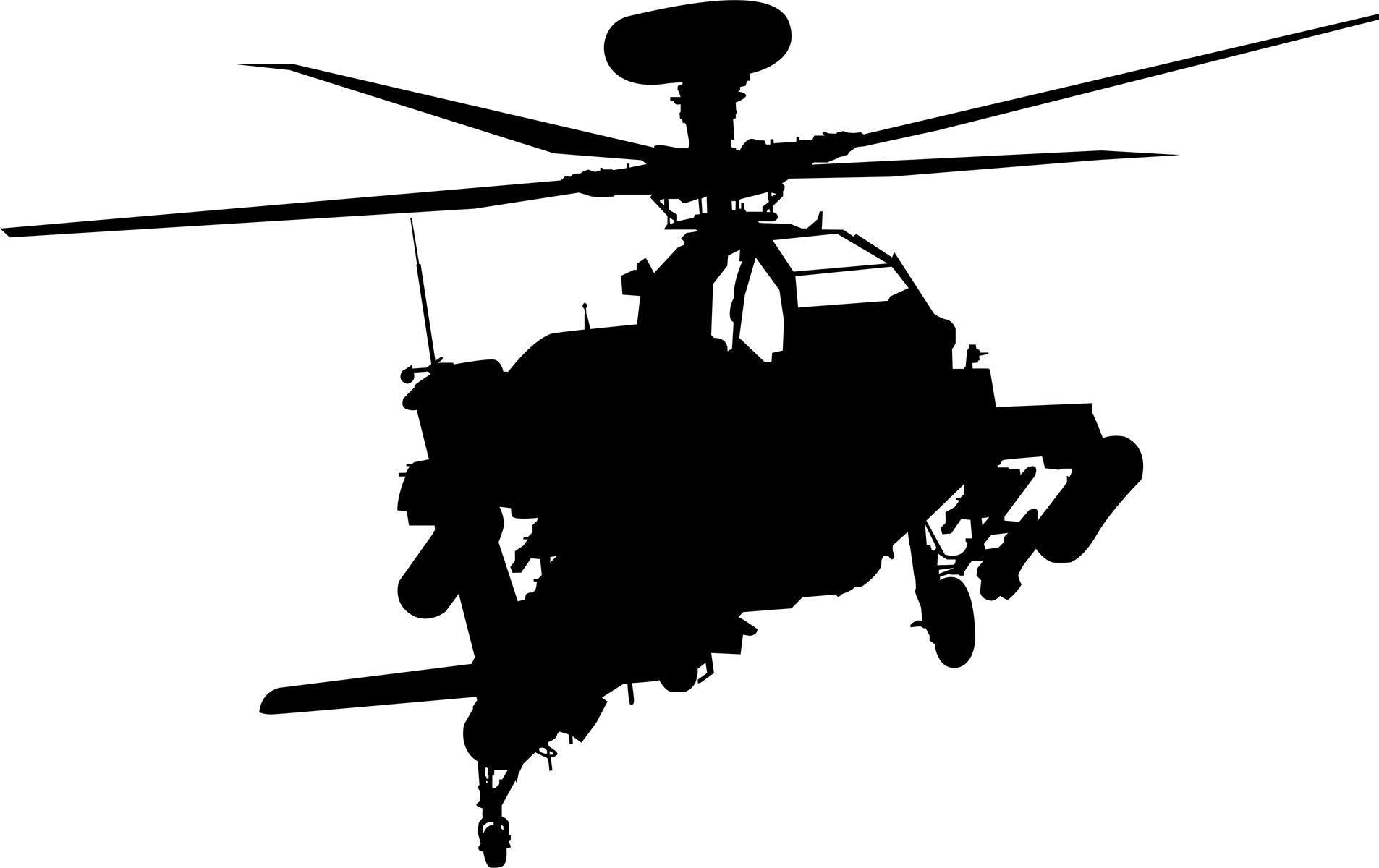 Alternate Controller
Mandated
IN-FLIGHT TARGET UPDATE DIRECTIVE
IN-FLIGHT TARGET UPDATE DIRECTIVE SUPPLEMENT
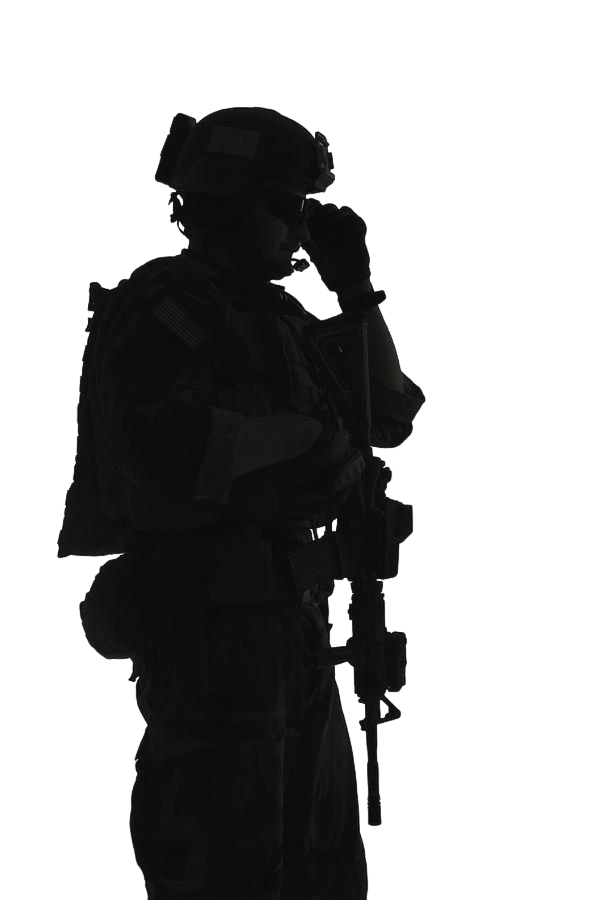 Fully Authorized IFTU 3PS
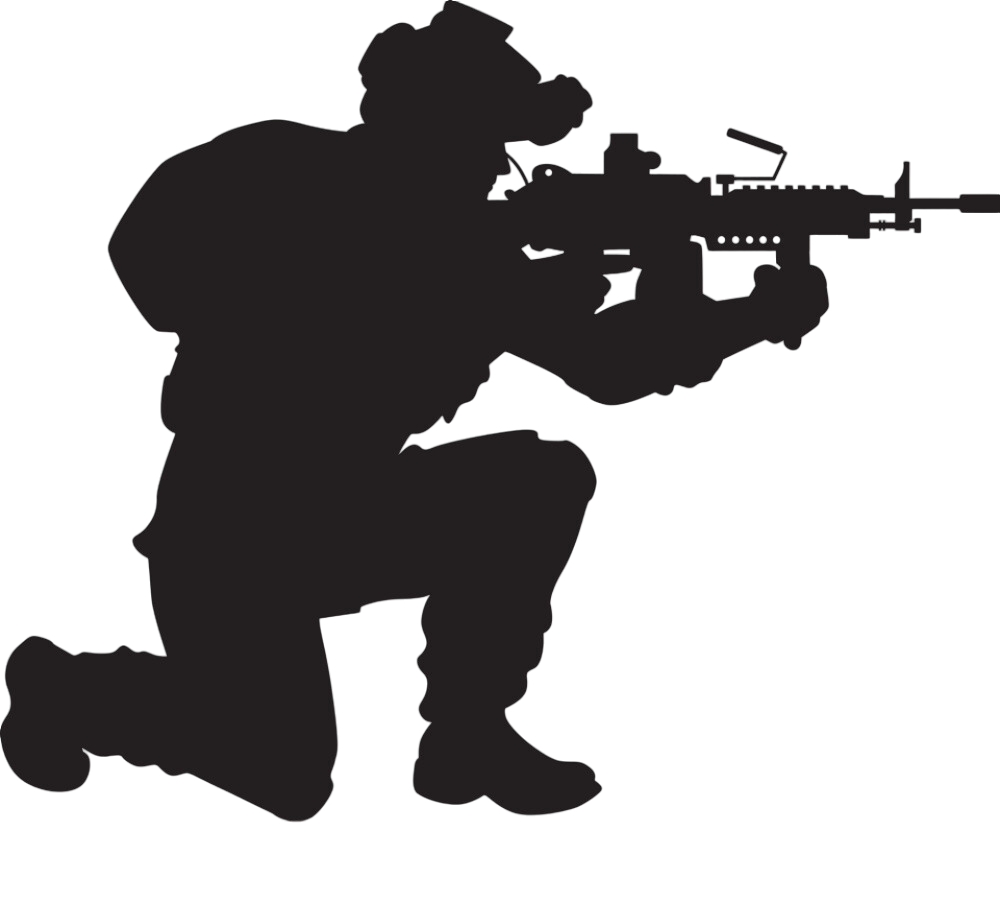 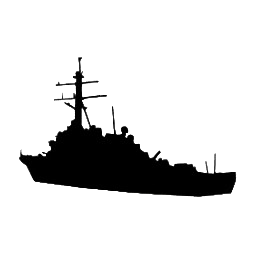 Ping Only 3PS
PING QUERY
Sep 24
ATEQ/P997/059/1.0
9
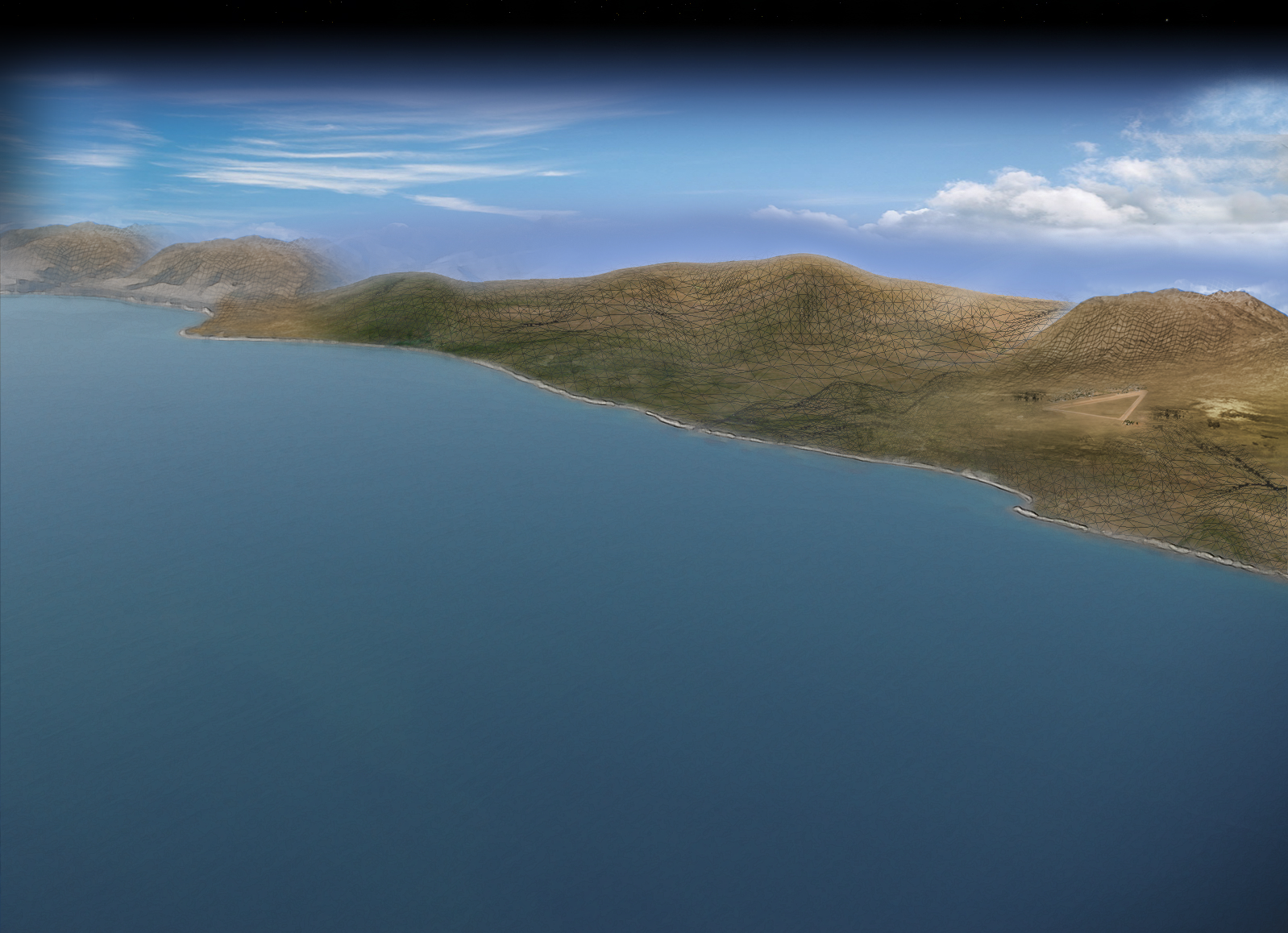 Missile Responses (J11.0)
RETARGET DIRECTIVE RESPONSE
MISSION SUPPLEMENT DIRECTIVE RESPONSE
HANDOFF CONTROL CHANGE ORDER RESPONSE
3PS COMMUNICATION CHANGE DIRECTIVE RESPONSE
IN-FLIGHT TARGET UPDATE DIRECTIVE RESPONSE
LOITER DIRECTIVE RESPONSE
RESUME DIRECTIVE RESPONSE
ABORT DIRECTIVE RESPONSE
EZAO DIRECTIVE RESPONSE
EMCON CHANGE DIRECTIVE RESPONSE
HANDOFF - CHECK-IN
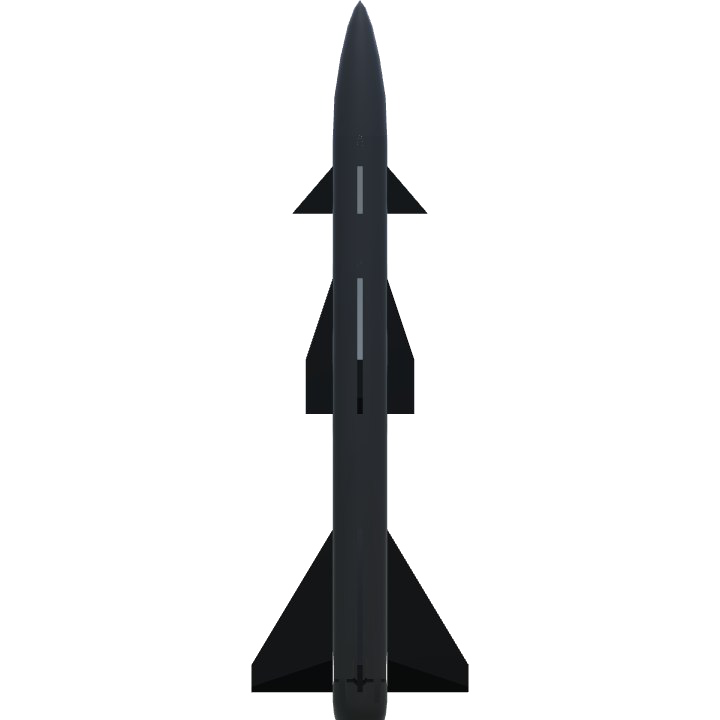 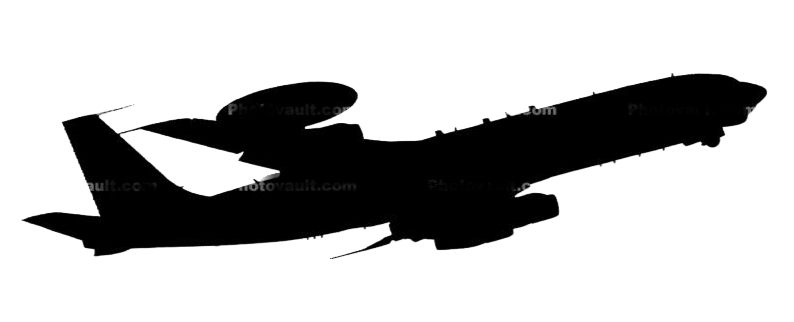 Current Controller
Optional
Optional
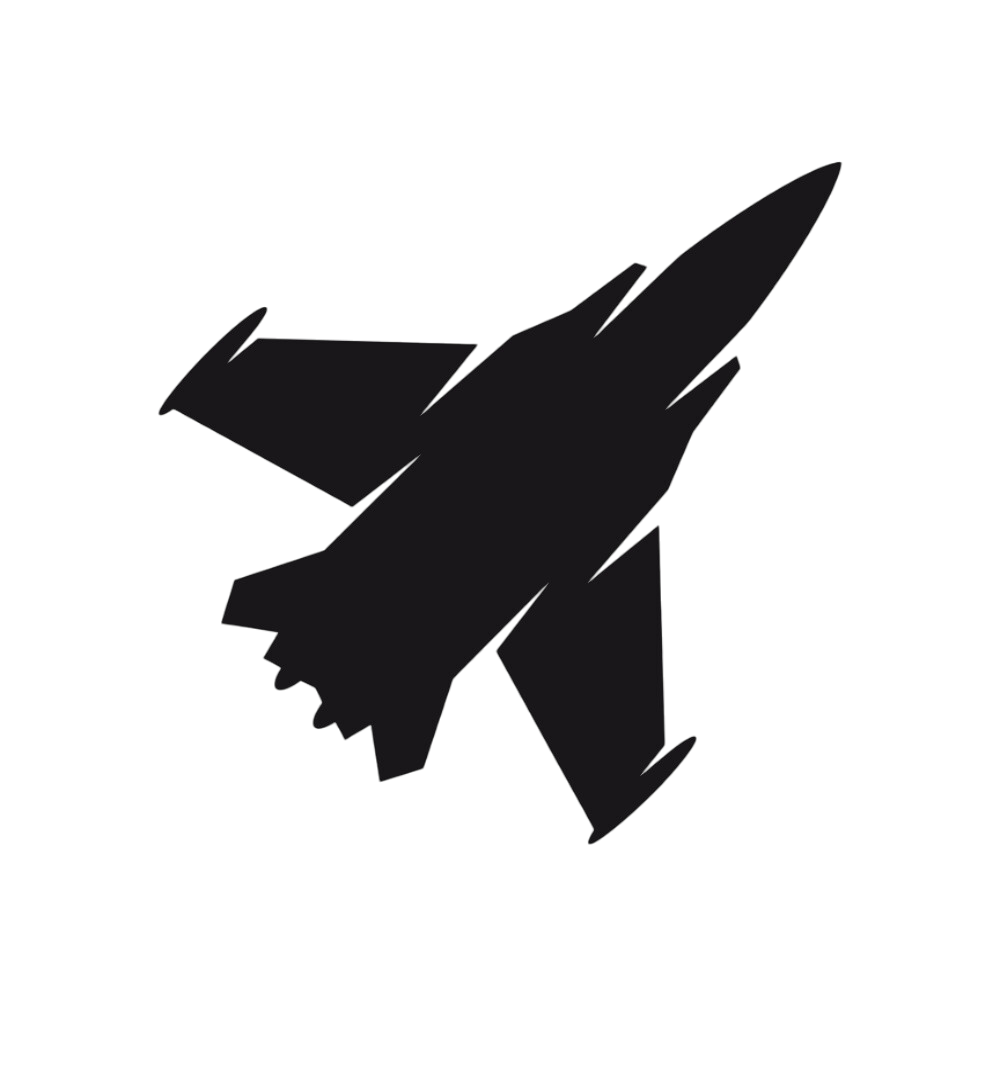 Optional
Optional
HANDOFF - CHECK-IN
New Controller
Optional
Optional
Alternate Controller
HANDOFF – CHECK-IN
PING QUERY RESPONSE
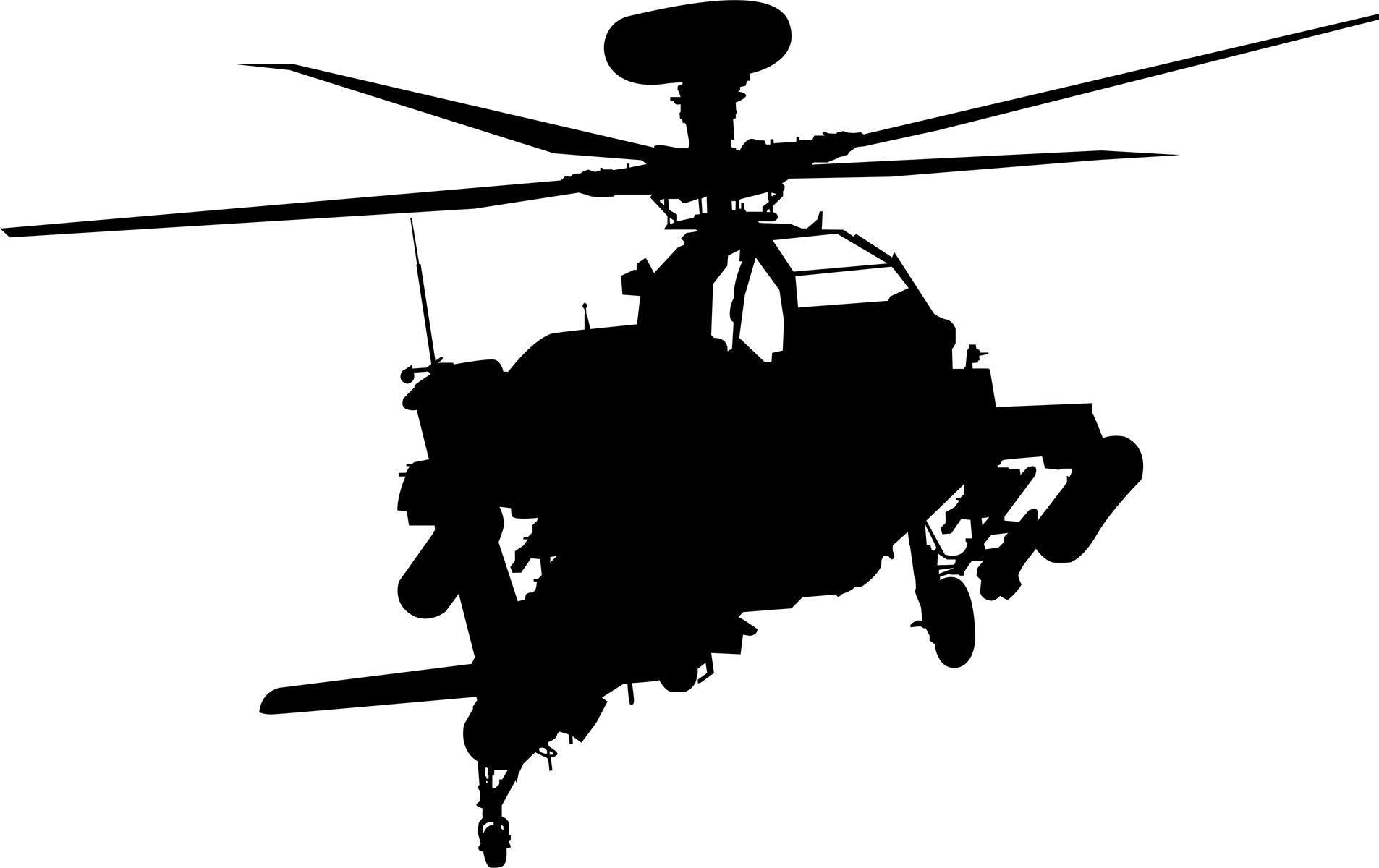 Optional
IN-FLIGHT TARGET UPDATE DIRECTIVE RESPONSE
Fully Authorized IFTU 3PS
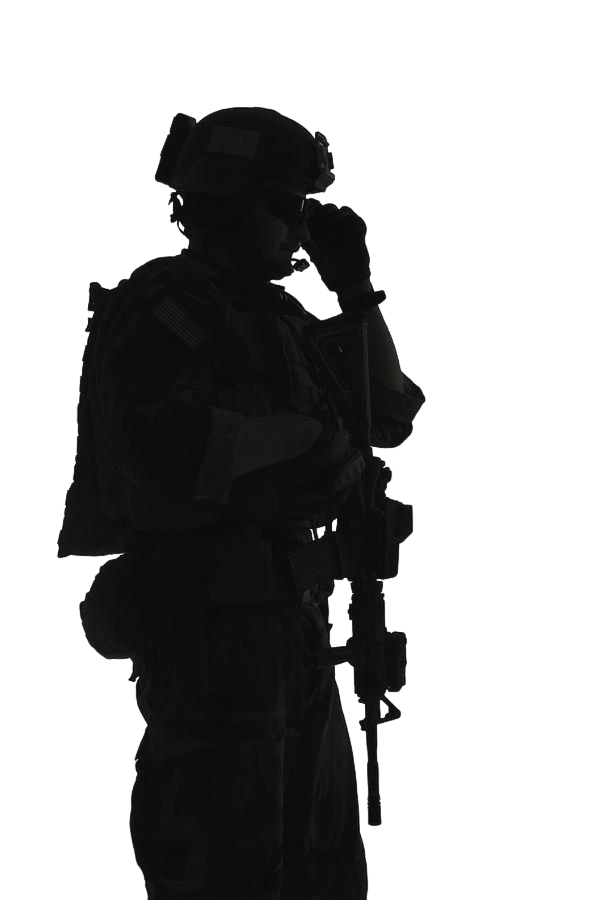 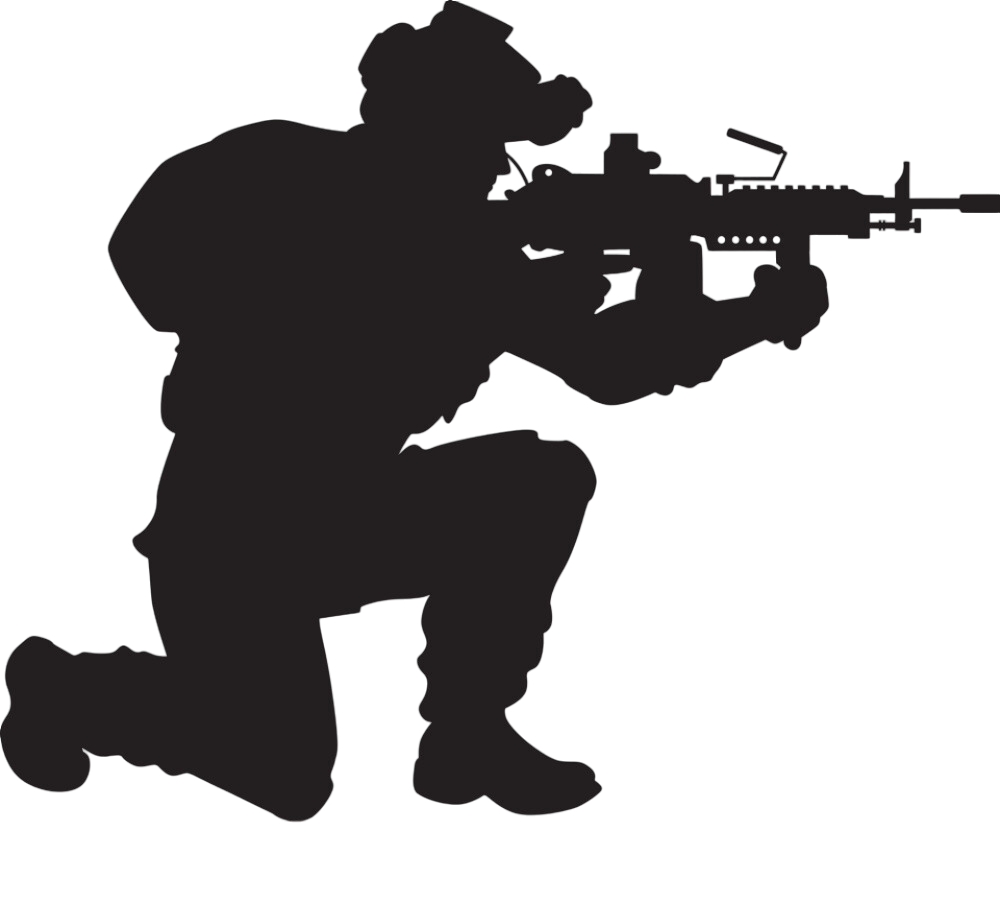 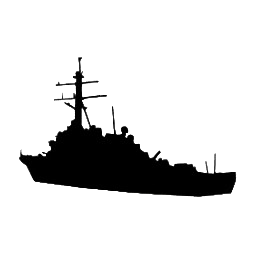 Optional
PING QUERY RESPONSE
Ping Only 3PS
Sep 24
ATEQ/P997/059/1.0
10
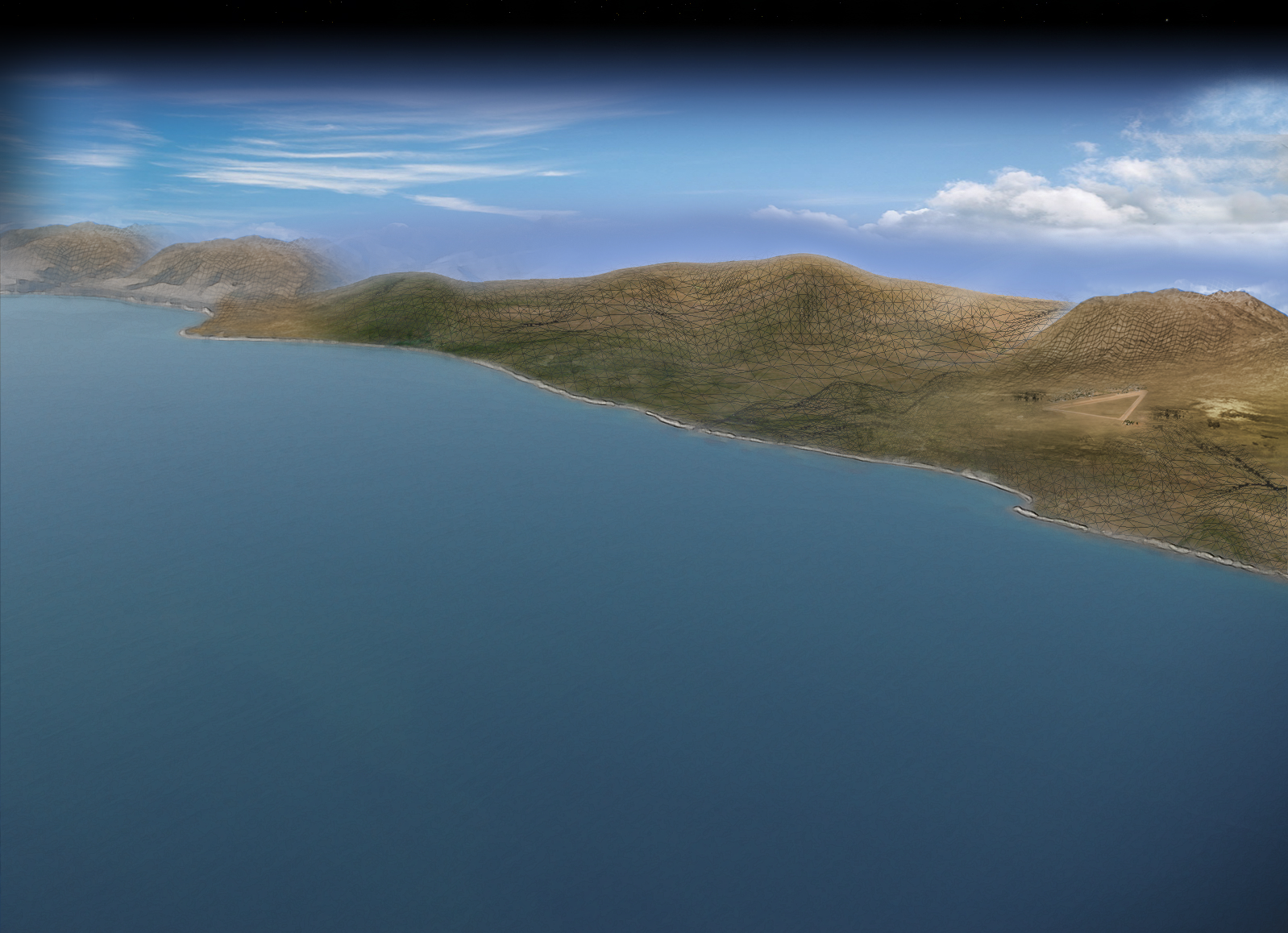 Missile Reports (J11.0)
BOMB HIT INDICATION (BHI) REPORT
BASIC WEAPON IN FLIGHT TRACK (WIFT) REPORT
WIFT SUPPLEMENT REPORT
SELF ABORT REPORT
CONTACT REPORT
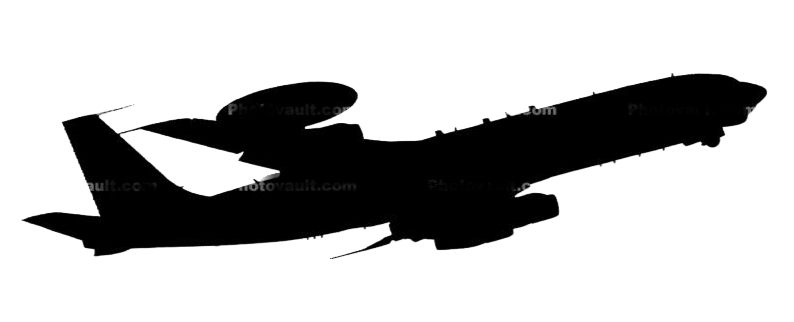 Current Controller
Optional
Optional
Optional
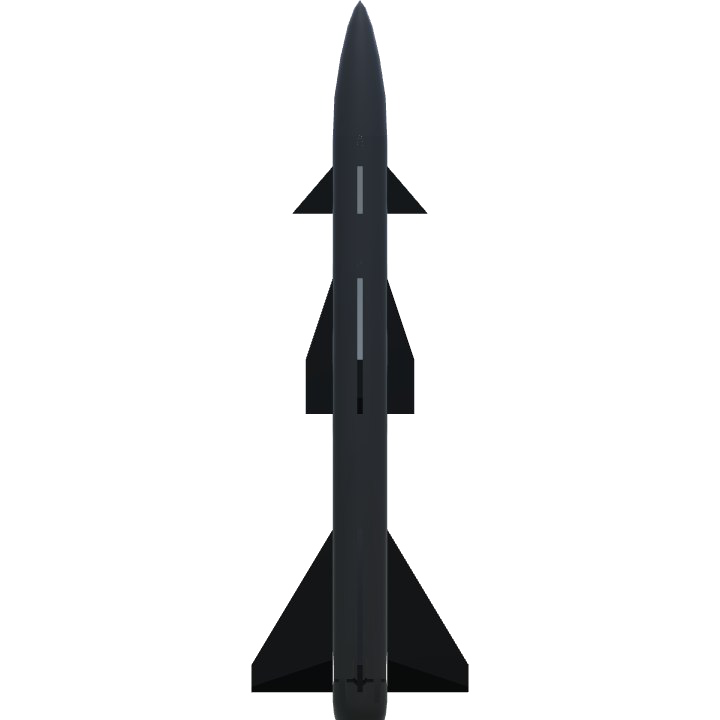 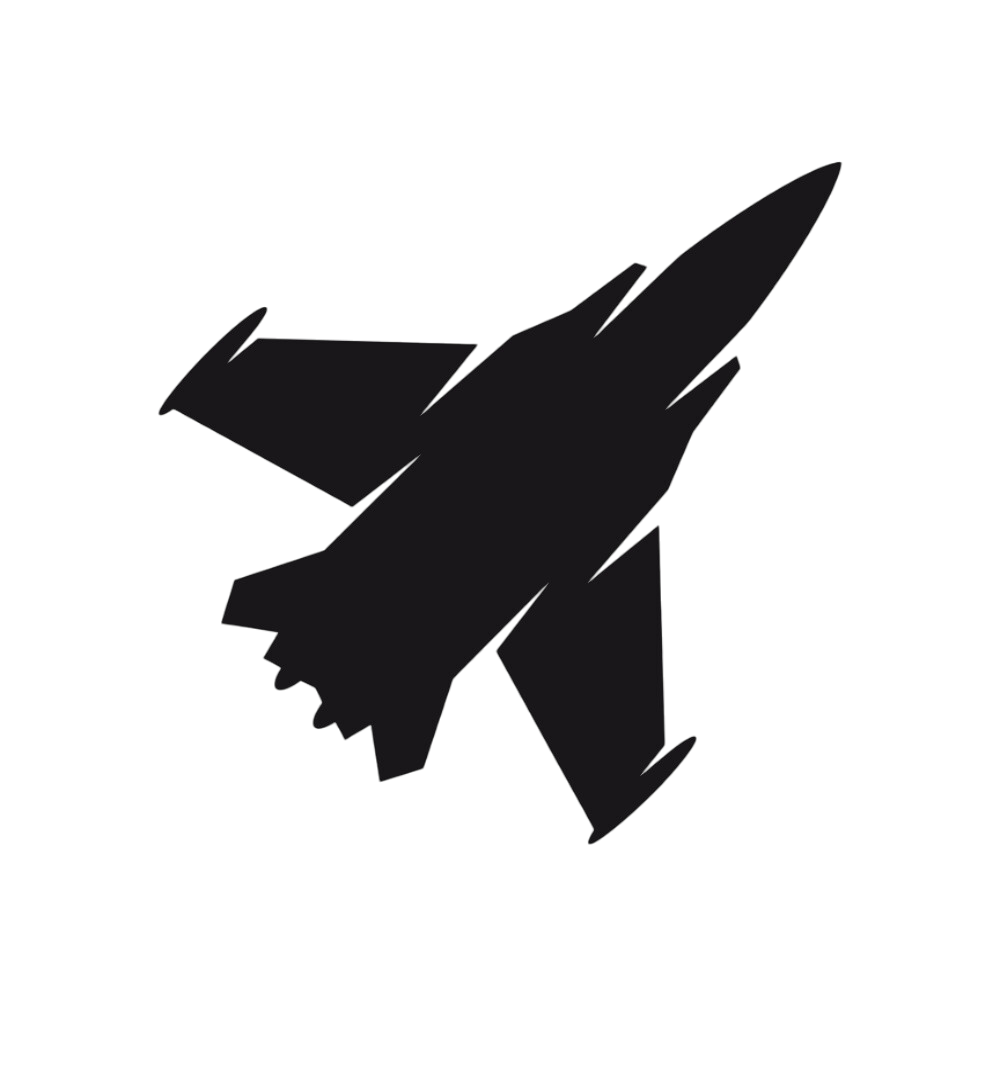 New Controller
Alternate Controller
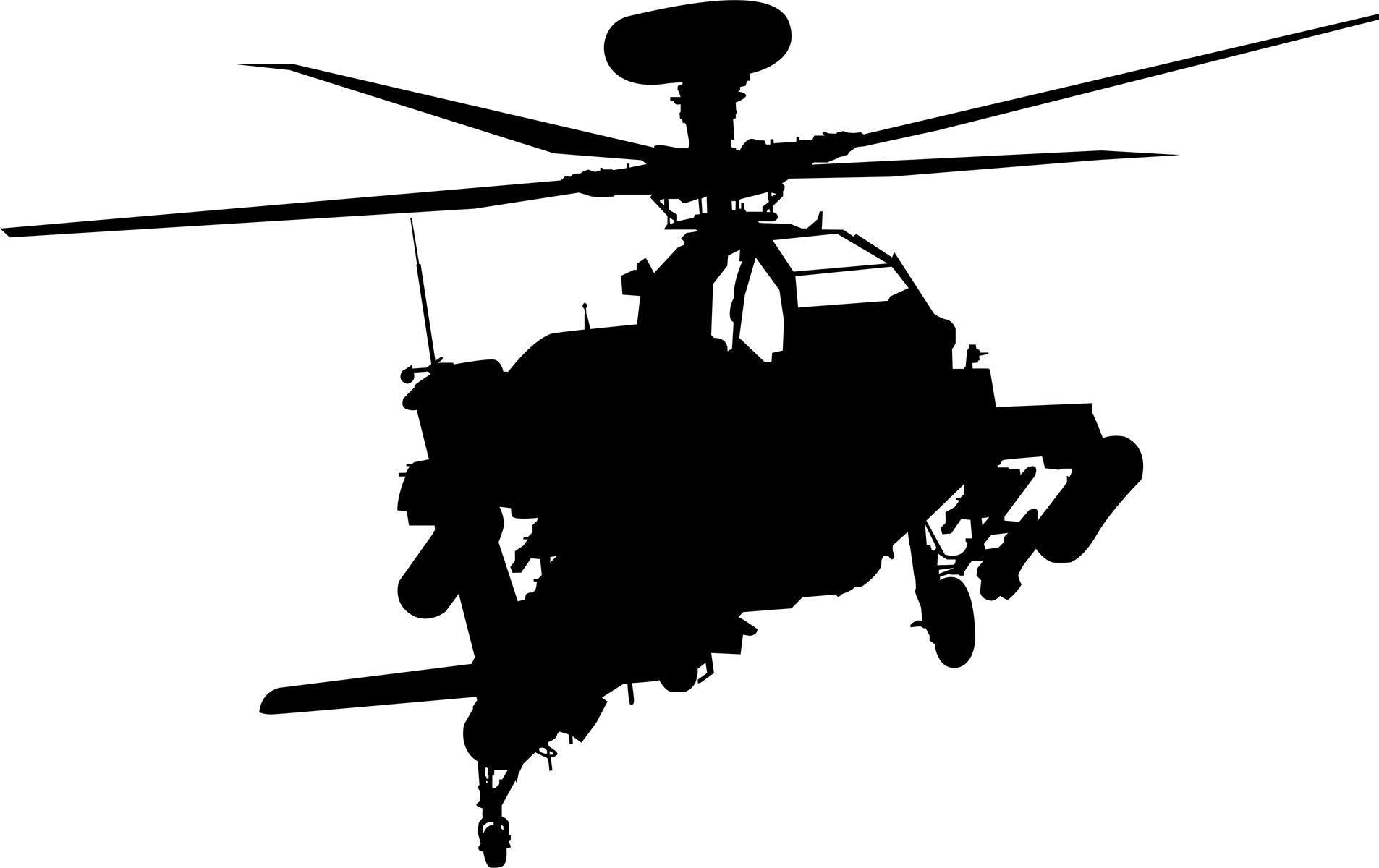 Optional
BOMB HIT INDICATION (BHI) REPORT
BASIC WEAPON IN FLIGHT TRACK (WIFT) REPORT
WIFT SUPPLEMENT REPORT
SELF ABORT REPORT
CONTACT REPORT
Optional
Fully Authorized IFTU 3PS
Optional
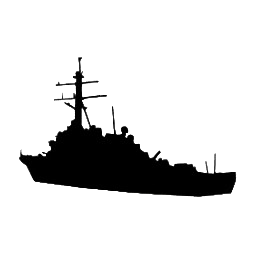 Optional
Optional
Ping Only 3PS
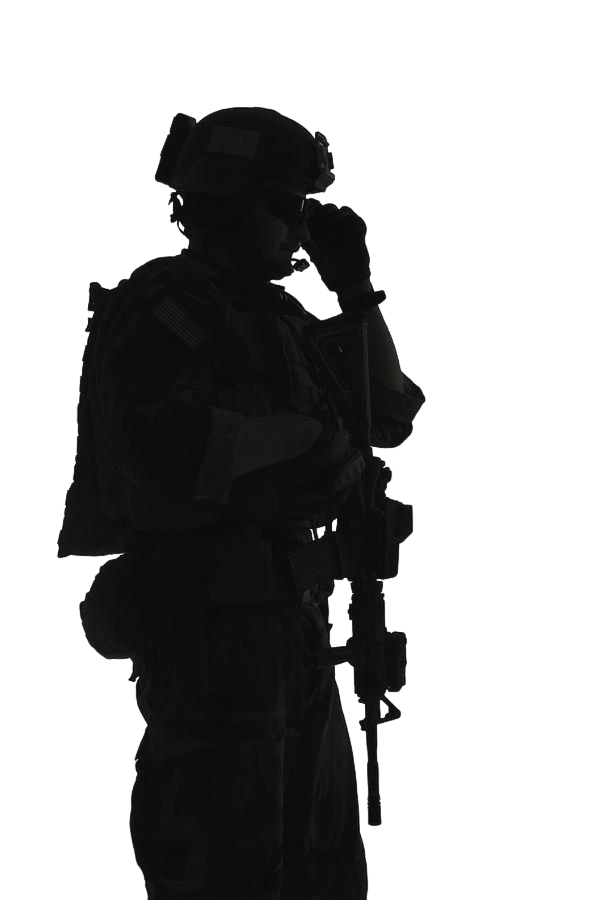 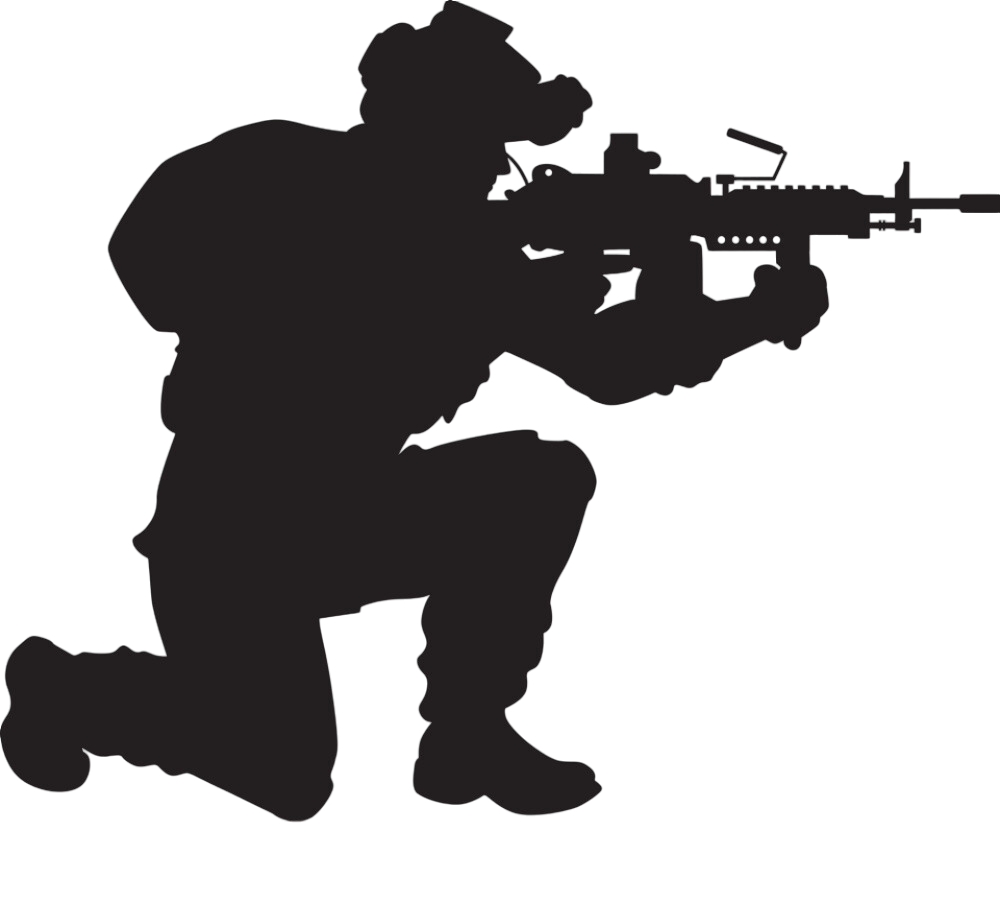 Sep 24
ATEQ/P997/059/1.0
11
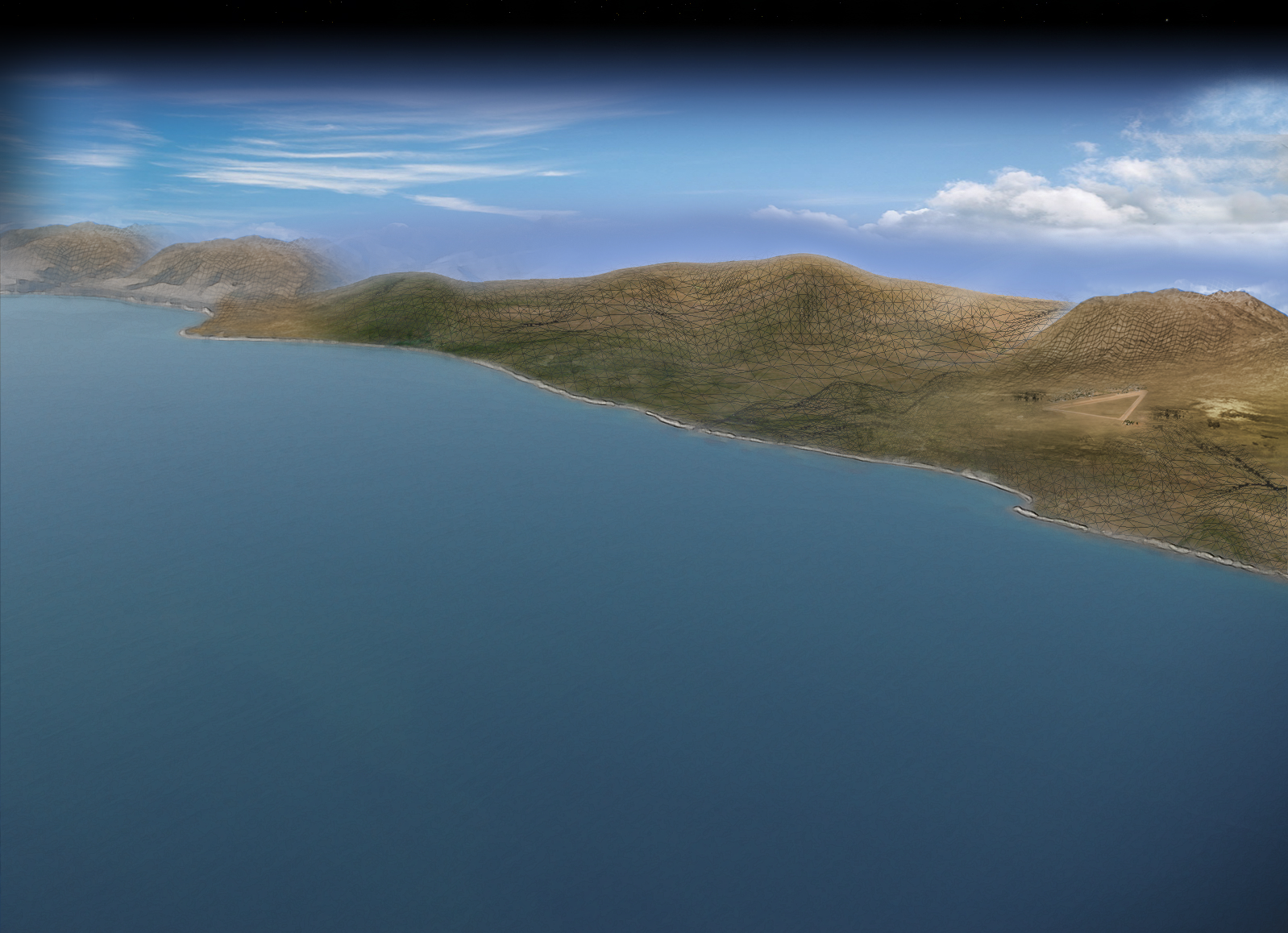 Weapon Coordination (J11.2)
CONTROL REQUEST FROM CURRENT CONTROLLER
CONTROL REQUEST TO CURRENT CONTROLLER
ACCEPT RESPONE
REJECT RESPONSE
HANDOFF FAILURE
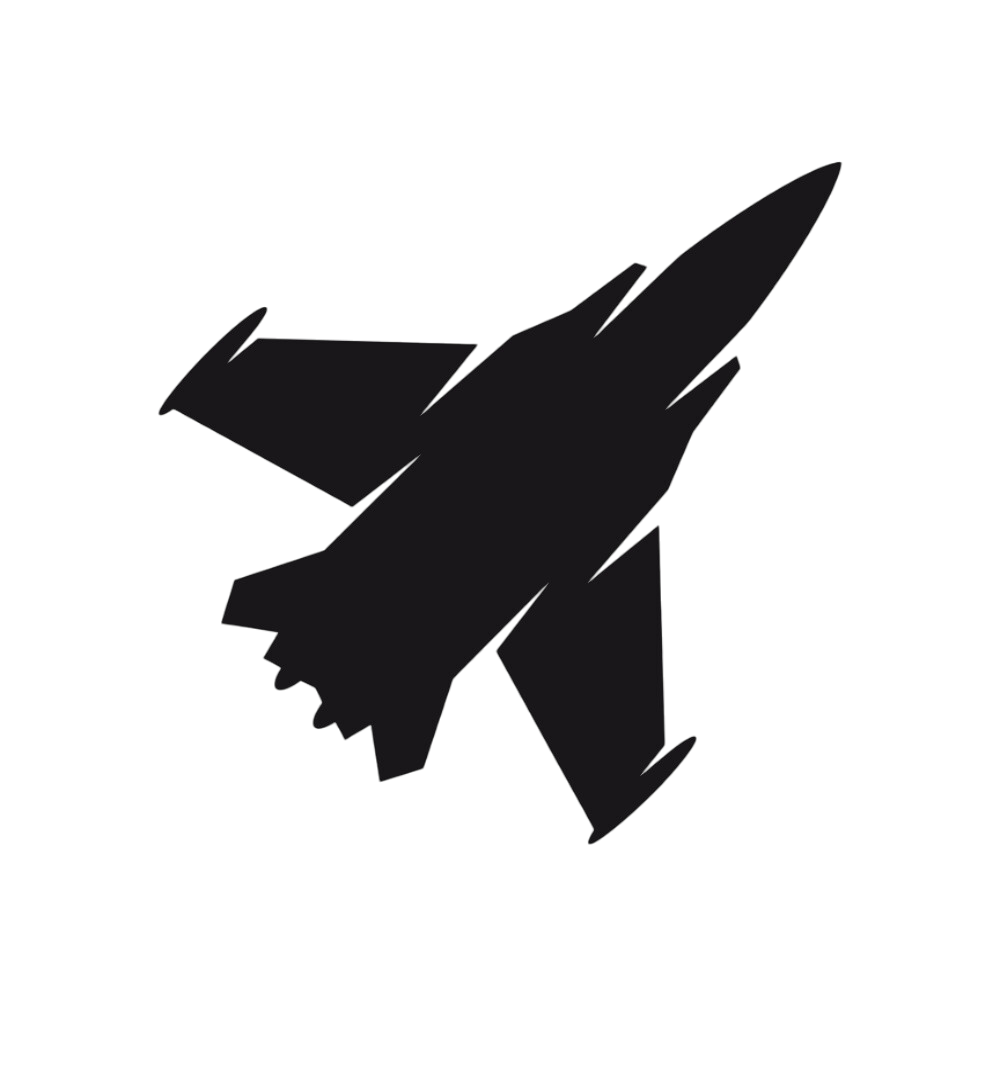 New Controller
Optional
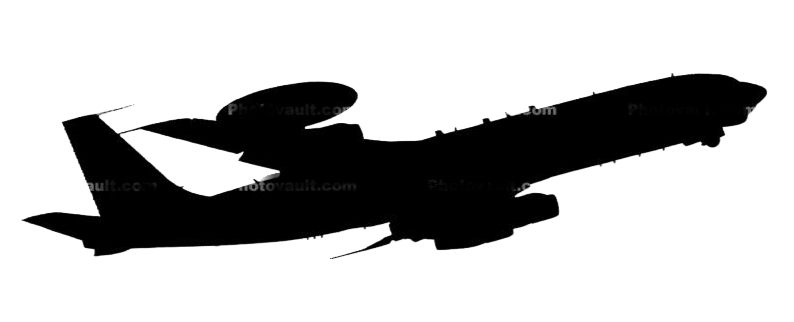 Current Controller
Mandated
IFTU 3PS REQUEST FROM CURRENT CONTROLLER
IFTU 3PS REQUEST TO CURRENT CONTROLLER
ACCEPT RESPONE
REJECT RESPONSE
CEASE IFTU 3PS REQUEST FROM CURRENT CONTROLLER
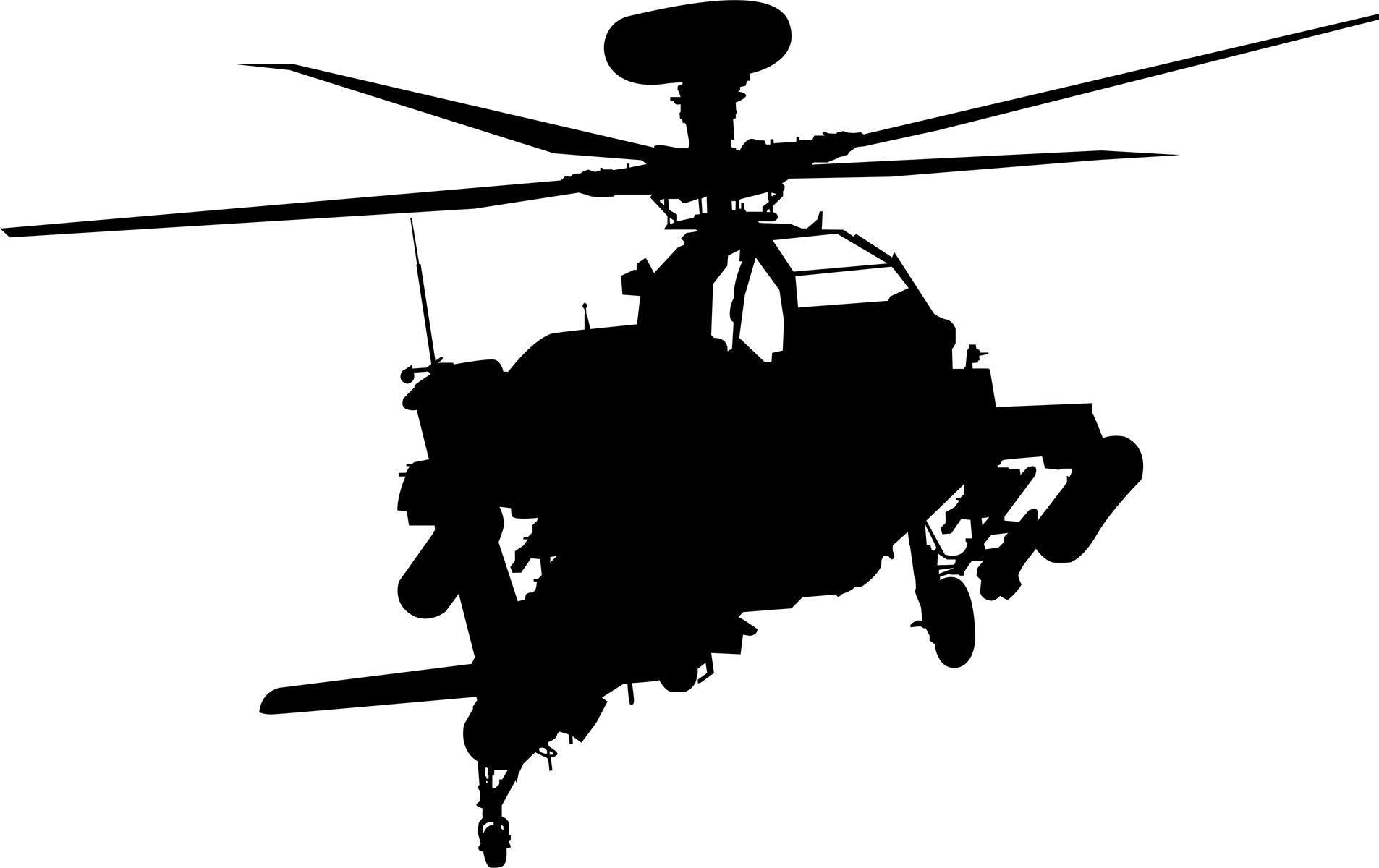 IFTU 3PS
Alternate Controller
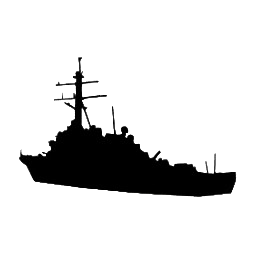 Mandated
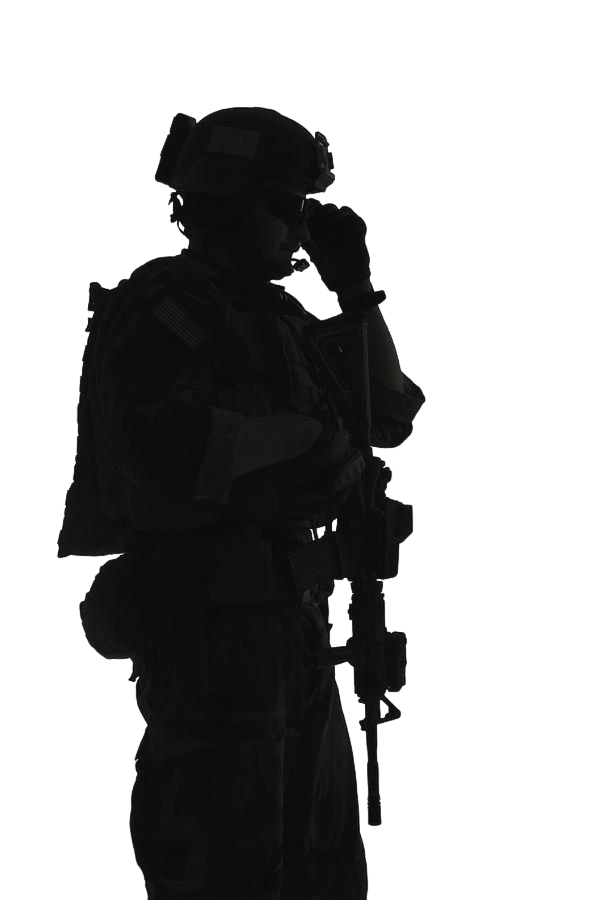 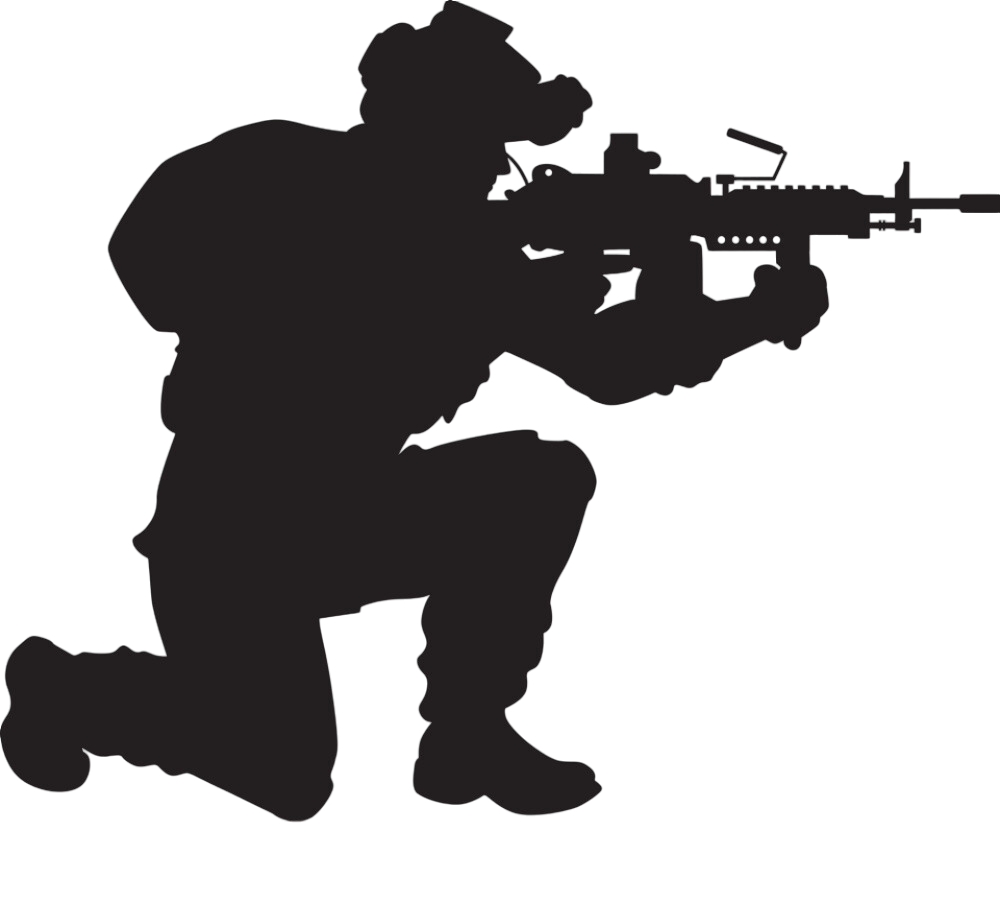 Sep 24
ATEQ/P997/059/1.0
12
[Speaker Notes: Control 
	– All optional for Tx except Accept/Reject which are Tx if any of the other message are received.
	- All optional for Rx except Accept/Reject which are Rx if any of the other message are transmitted
IFTU
	- All optional for Tx
	- IFTU 3PS request from current controller and Cease IFTU, only mandated MUs for reception.]
NEW – Messages in Context
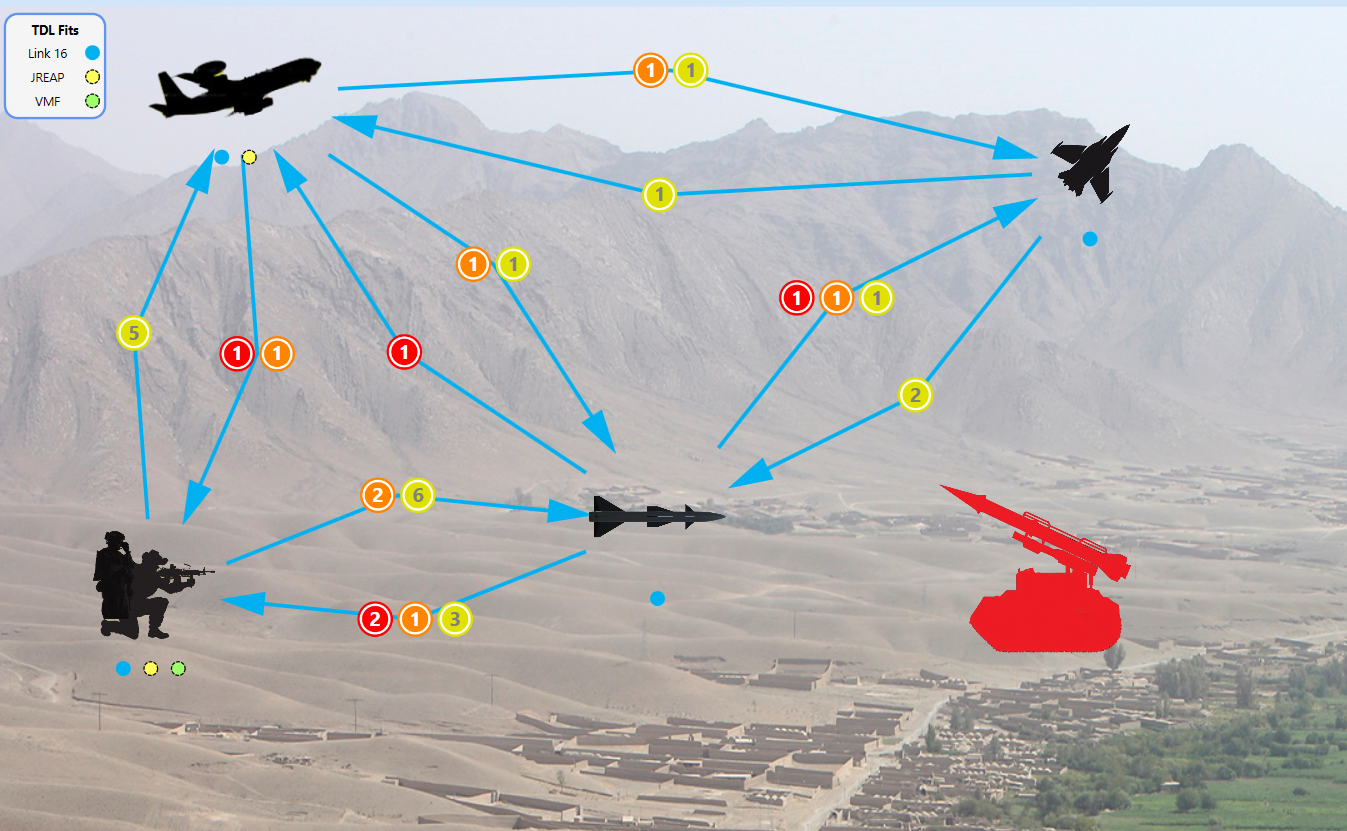 J11.2
J11.1
J11.2
J11.1
J11.0
J11.2
J11.0
J11.2
J11.1
J11.1
J11.1
J11.0
Sep 24
ATEQ/P997/059/1.0
13
NEW – Imp Reqs
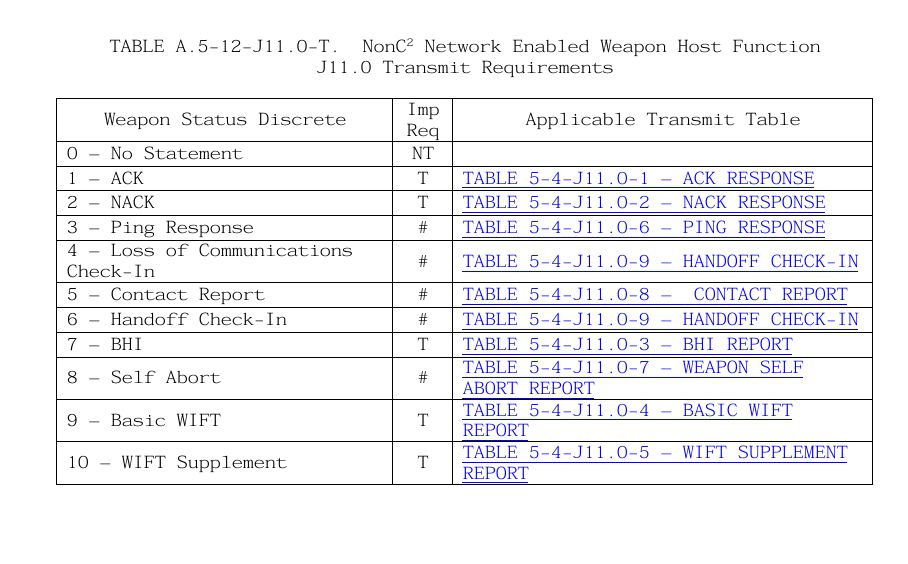 Sep 24
ATEQ/P997/059/1.0
14
Information Exchange Requirements
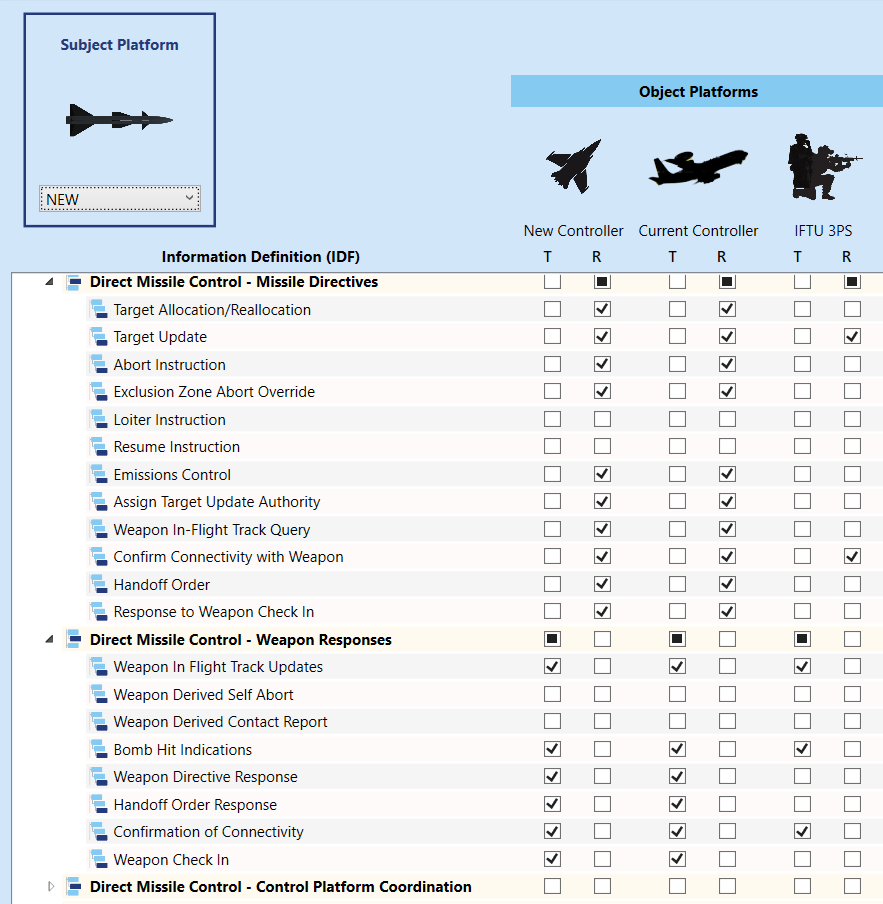 Sep 24
ATEQ/P997/059/1.0
15
NEW – Perfect Implementation
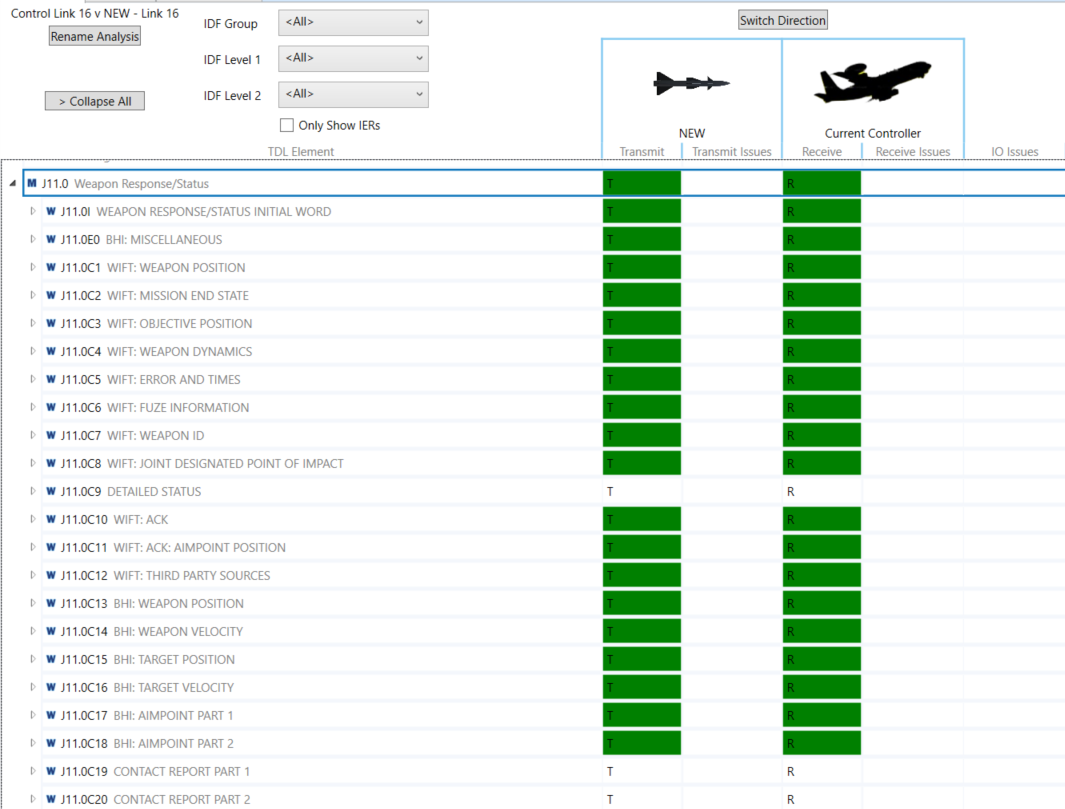 Sep 24
ATEQ/P997/059/1.0
16
NEW – Imp Reqs
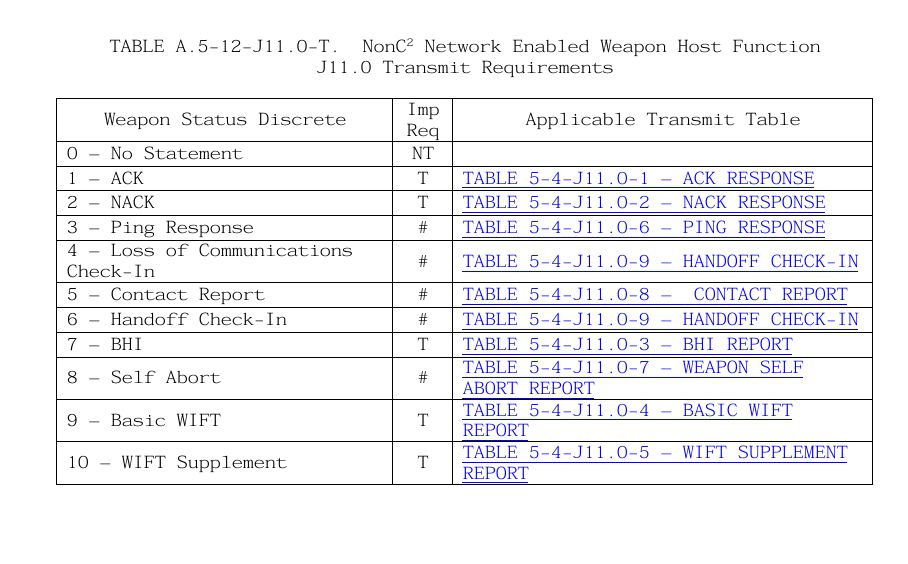 Sep 24
ATEQ/P997/059/1.0
17
NEW – Actual Weapon Implementation
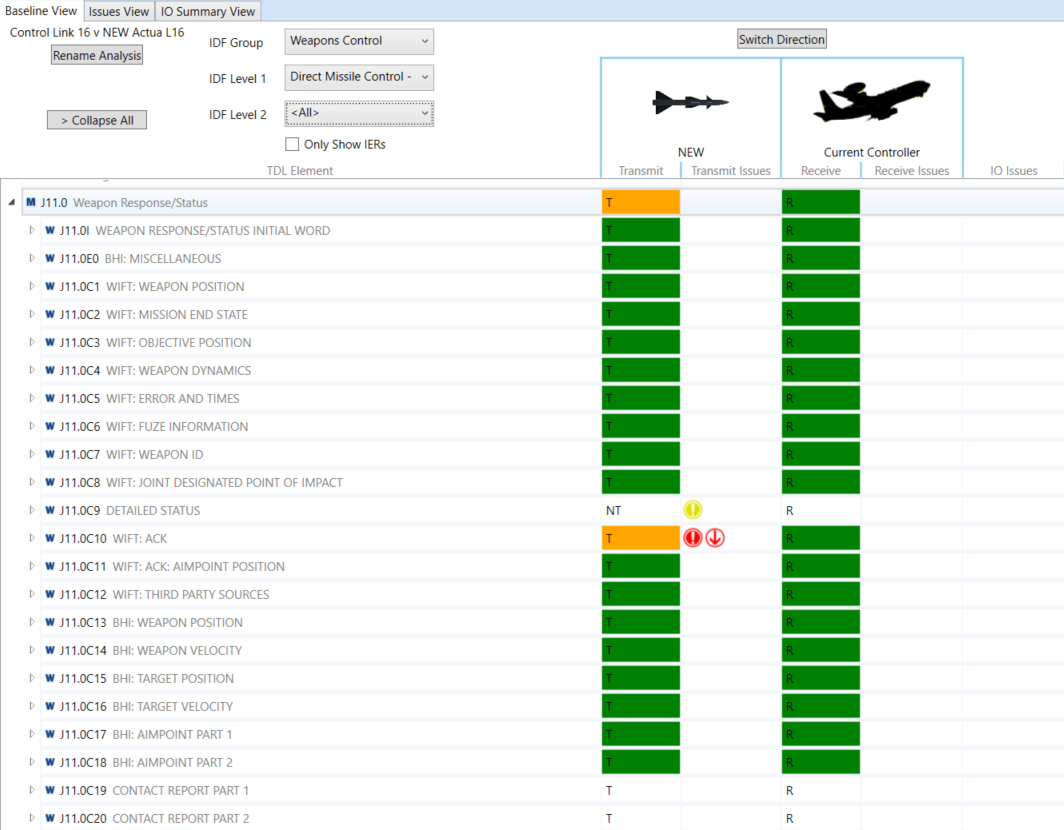 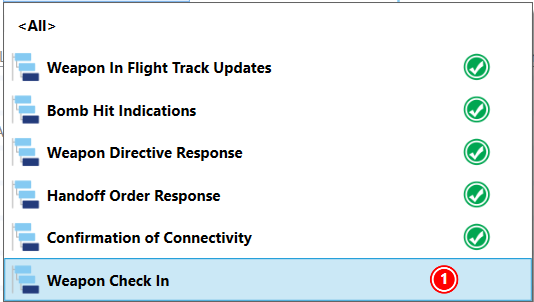 Sep 24
ATEQ/P997/059/1.0
18
NEW – Weapon Implementation
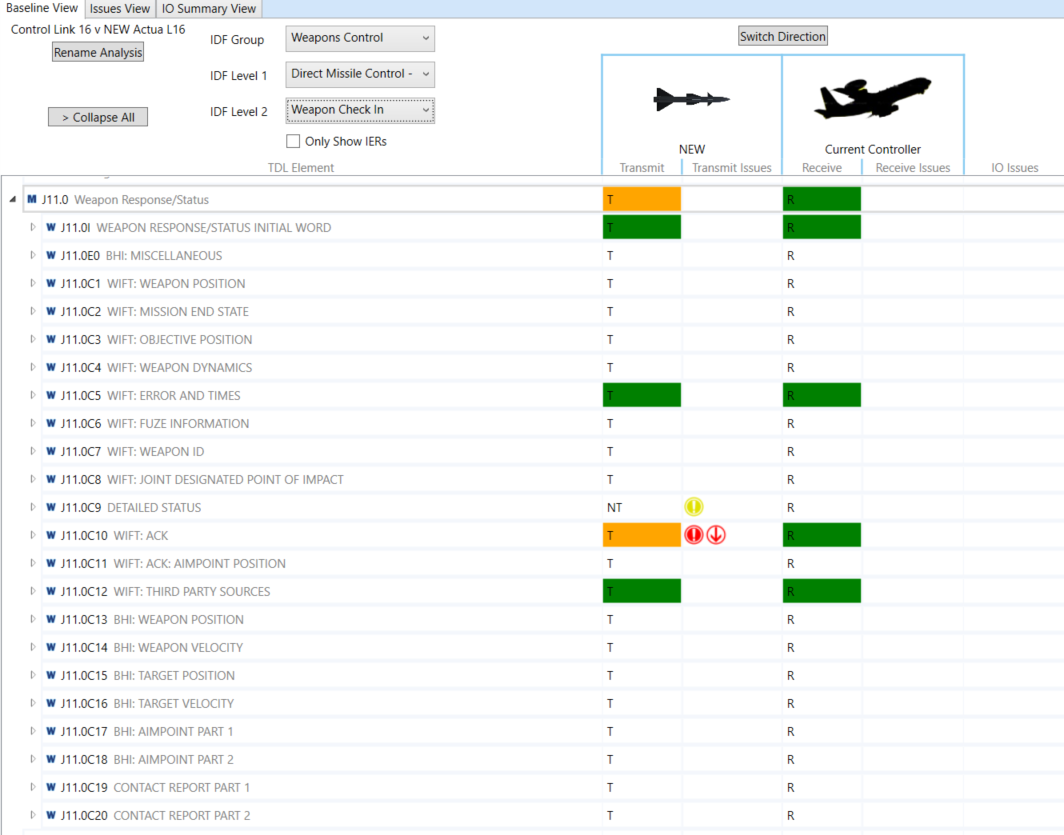 Sep 24
ATEQ/P997/059/1.0
19
NEW – Weapon Implementation
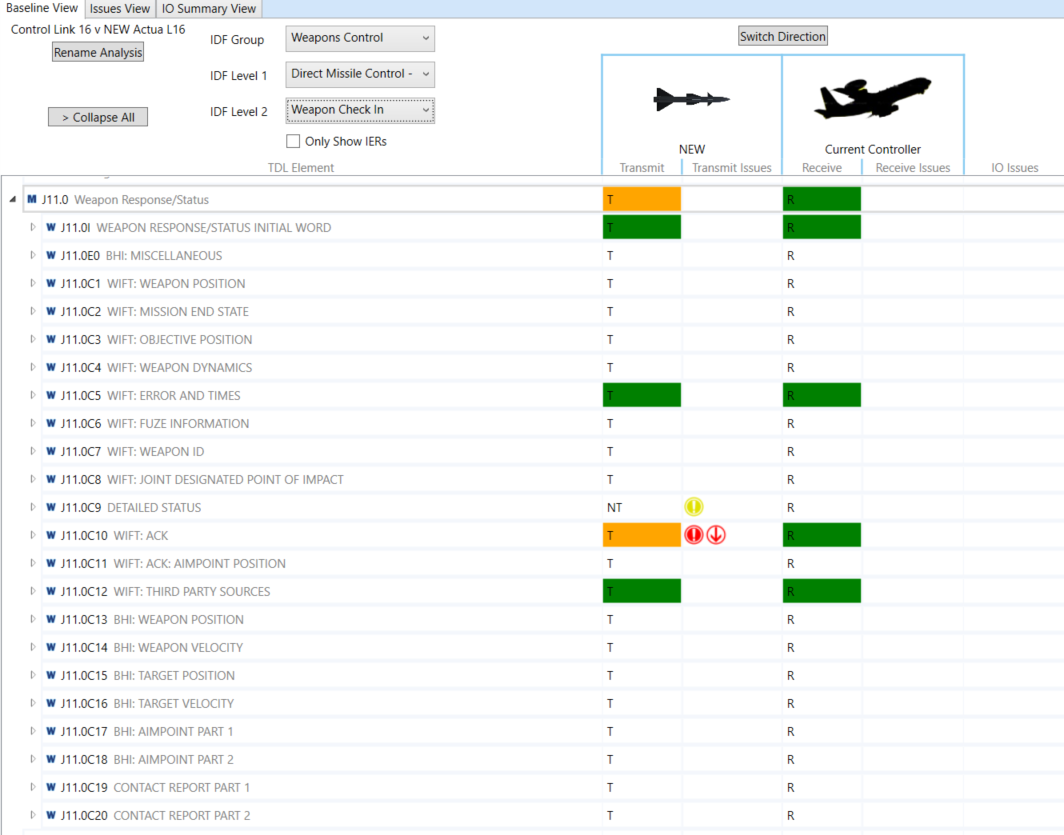 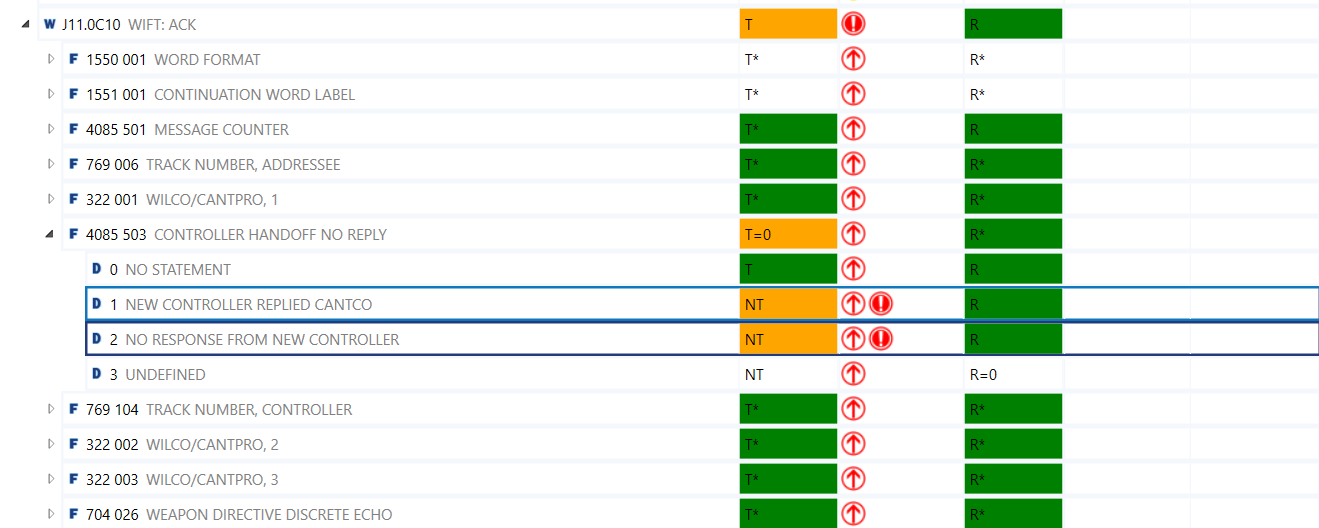 Sep 24
ATEQ/P997/059/1.0
20
NEW – Imp Reqs
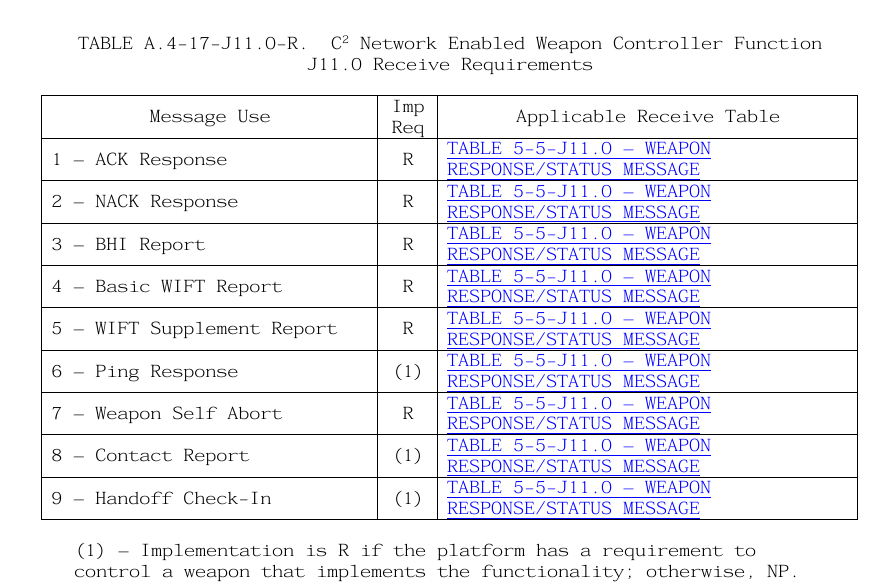 Sep 24
ATEQ/P997/059/1.0
21
NEW – New Control
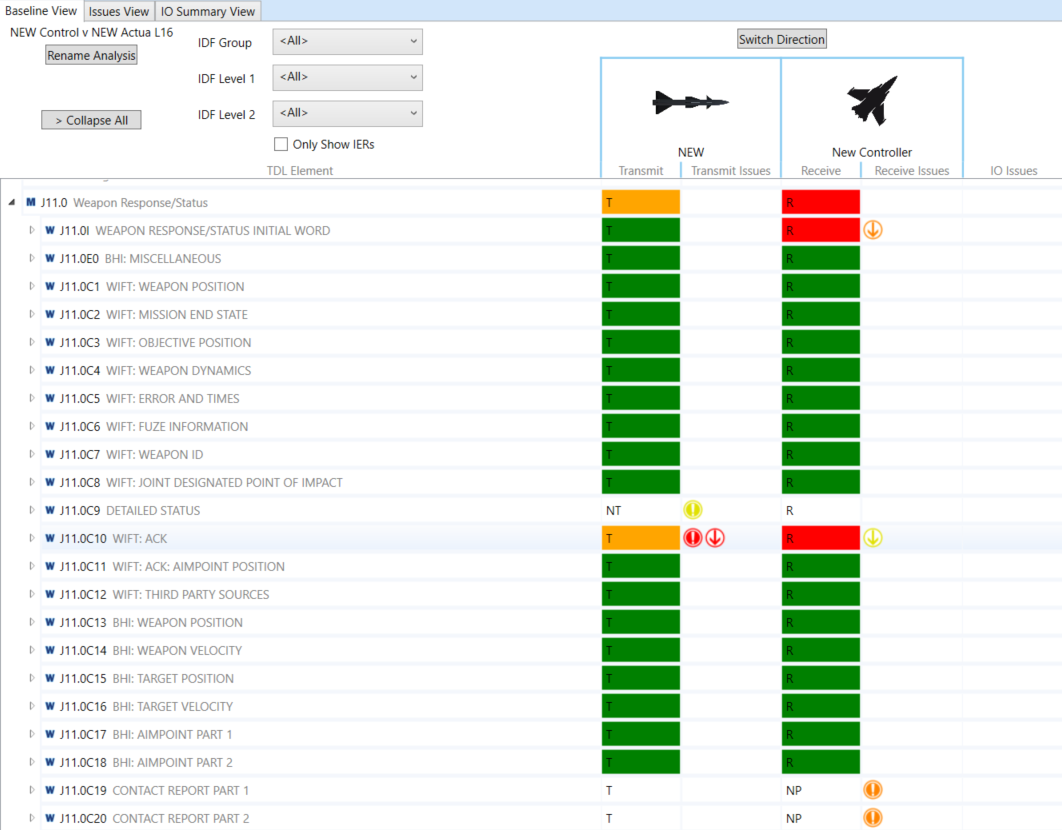 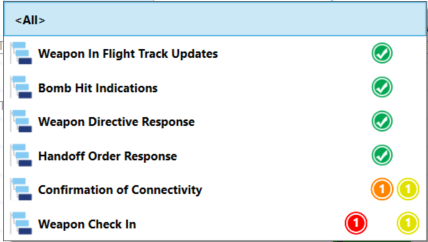 Sep 24
ATEQ/P997/059/1.0
22
NEW – SoS Caps & Lims
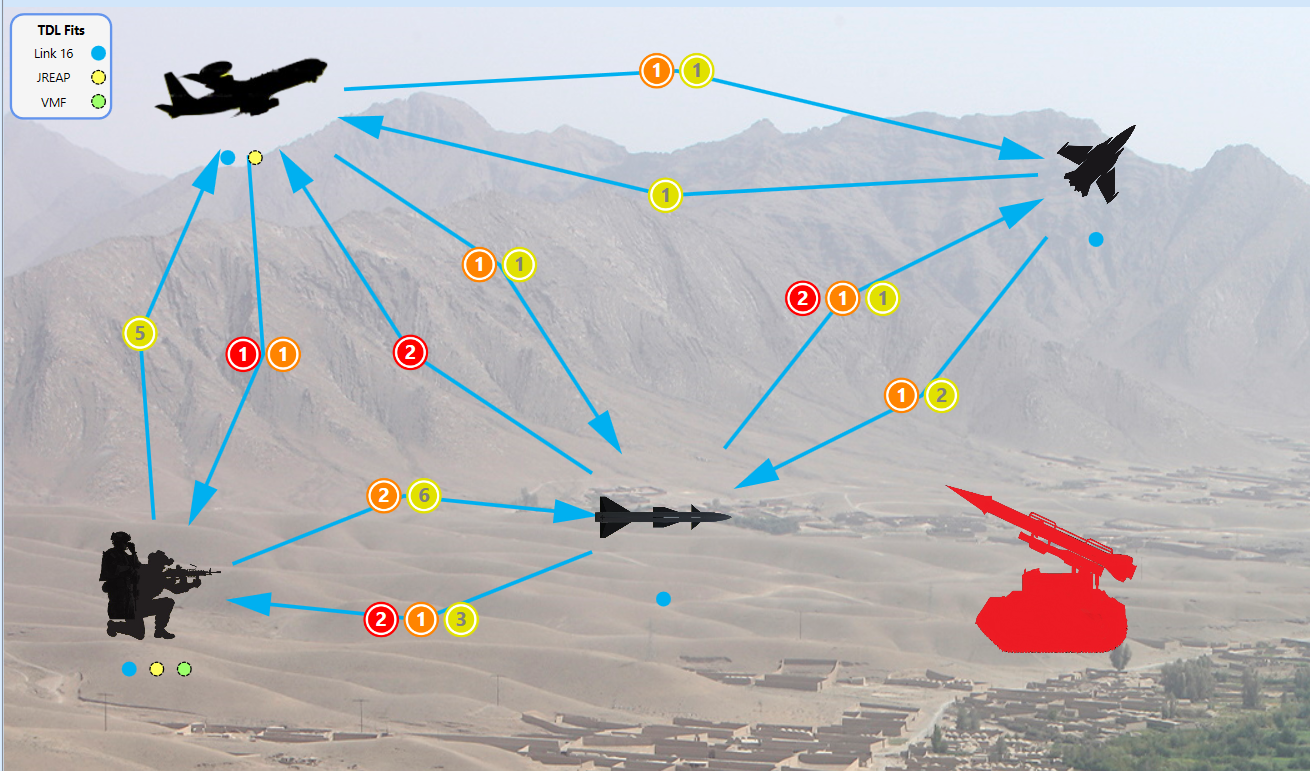 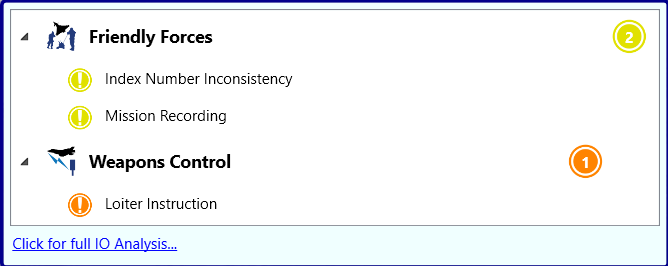 Sep 24
ATEQ/P997/059/1.0
23
NEW – SoS Caps & Lims
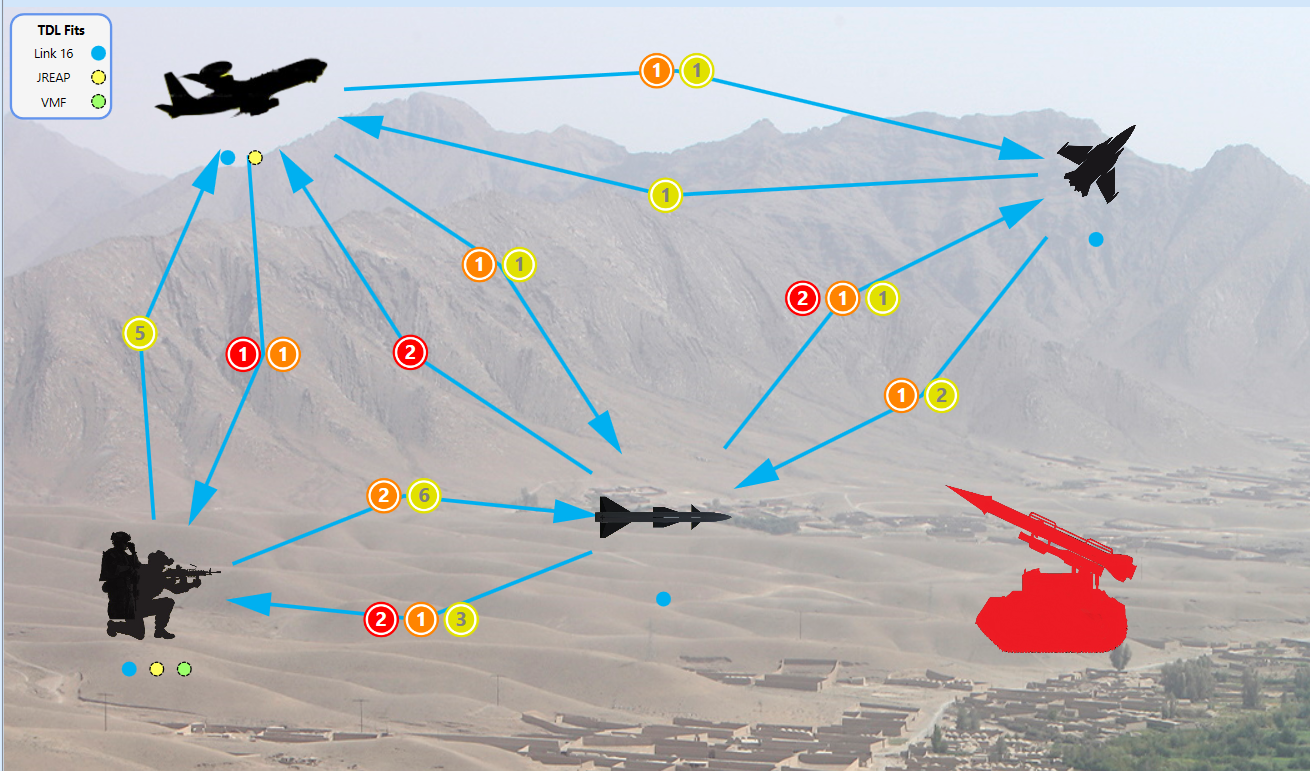 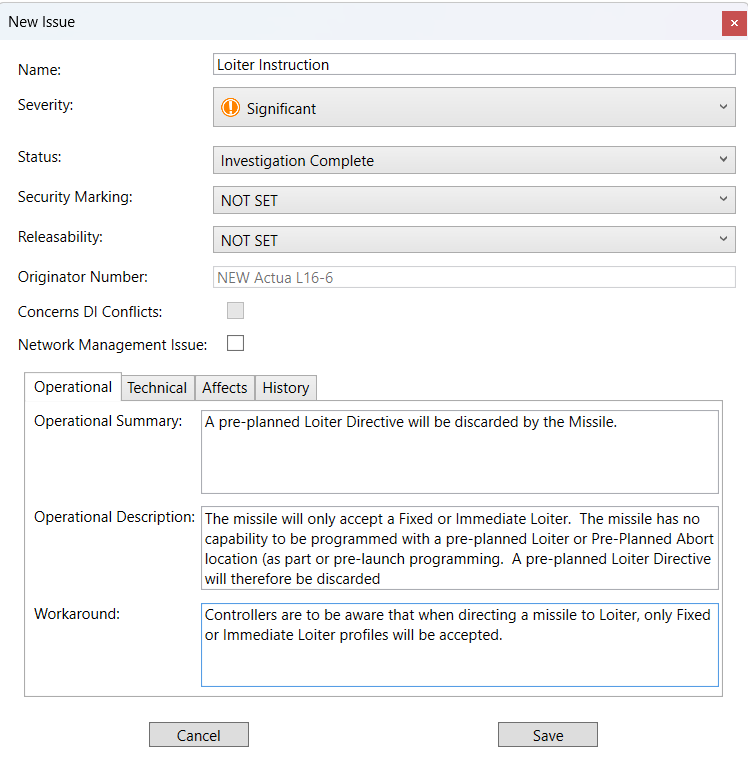 Sep 24
ATEQ/P997/059/1.0
24
Conclusions
Helping the User Navigate Network Enabled Weapons

Agree which Systems are in scope

Determine Requirements across the entire System of Systems

Understand Mandated vs Optional Options within the Imp Reqs

Ask suppliers for detailed Specification/Implementation Data 

Understand System Caps & Lims
Sep 24
ATEQ/P997/059/1.0
25
Sep 24
ATEQ/P997/059/1.0
26
Credits
ATDLP-5.16 Edition C Version 1 - March 2021
https://www.mbda-systems.com/product/spear/ 
https://www.rtx.com/raytheon/what-we-do/sea/joint-standoff-weapon
https://www.kongsberg.com/kda/what-we-do/defence-and-security/missile-systems/joint-strike-missile-jsm/
Sep 24
ATEQ/P997/059/1.0
27